Refugees in France [1]
Reflexive pronouns ‘me’ and ‘te’
SSCs [-gn-], [j/soft g]
Y9 French
Term 3.2 - Week 3 - Lesson 63
Author name: Catherine Salkeld / Louise Bibbey
Artwork by: Chloé Motard

Date updated: 08/08/22
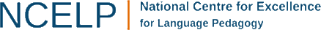 [Speaker Notes: Artwork by Chloé Motard. All additional pictures selected are available under a Creative Commons license, no attribution required.
Native teacher feedback provided by Sarah Brichory.
With thanks to Rachel Hawkes for her input on lesson material.

Learning outcomes (lesson 1):
Consolidation of SSCs [-gn-] and [j/soft g]
Introduction of reflexive pronouns ‘me’ and ‘te’
Word frequency (1 is the most frequent word in French): 
9.3.2.3: se demander [80], se lever [837], loger [3060], s’organiser [701], se sentir [536], se trouver [83], association [956], conflit [864], crise [765], actuel [584], grave [443], afghan [>5000], Afghanistan [>5000]
9.3.1.5 (revisit): annuler [2002], arriver2 à [172], continuer (de) [113], décider (de) [165], essayer (de) [303], voler2 [1610], bise [>5000], isolement [4033], masque [3856], pandémie [>5000], vaccin [>5000], vol2 [1531], impossible [652], interdit [4451], mondial [549], nécessaire [451]
9.2.2.1 (revisit): corriger [1639], durer [605], poser [218], compétence [1757], connaissance [806], contrôle [662], système [289], cinquième [2030], deuxième [427], quatrième [1603], primaire [2527], sixième [3124], troisième [506], longtemps [312]

Source: Lonsdale, D., & Le Bras, Y.  (2009). A Frequency Dictionary of French: Core vocabulary for learners London: Routledge.

The frequency rankings for words that occur in this PowerPoint which have been previously introduced in NCELP resources are given in the NCELP SOW and in the resources that first introduced and formally re-visited those words. 
For any other words that occur incidentally in this PowerPoint, frequency rankings will be provided in the notes field wherever possible.

The additional English meanings of the following words have been added to Quizlet since the creation of this resource:
grave – serious, grave]
-gn-
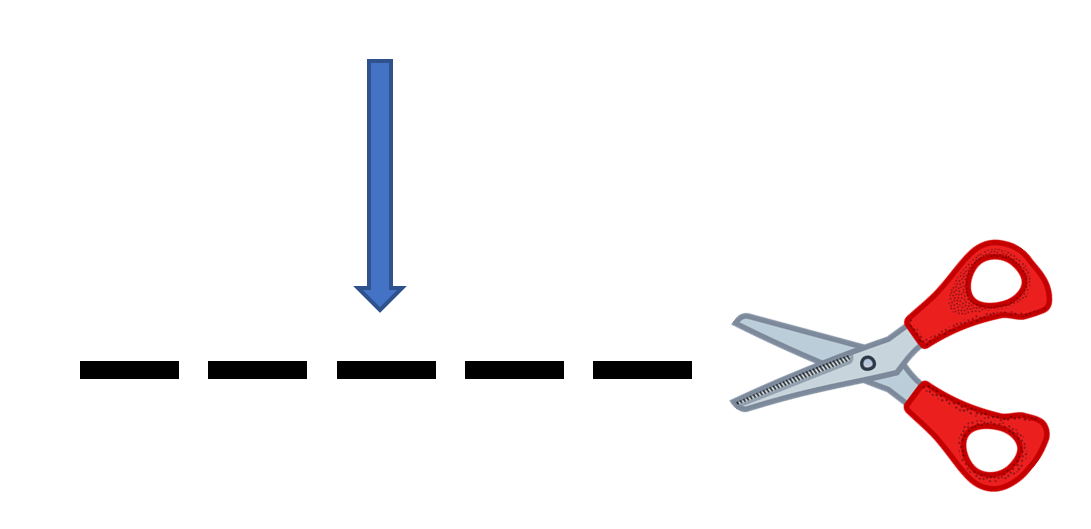 ligne
[Speaker Notes: Timing: 1 minute

Aim: To consolidate SSC [-gn-]

Procedure:1. Present the letter(s) and say the [-gn-] sound first, on its own. Students repeat it with you.2. Bring up the word ”ligne” on its own, say it, students repeat it, so that they have the opportunity to focus all of their attention on the connection between the written word and its sound.
3. A possible gesture for this would be to draw a line in the air with your finger,4. Roll back the animations and work through 1-3 again, but this time, dropping your voice completely to listen carefully to the students saying the [-gn-] sound, pronouncing ”ligne” and, if using, doing the gesture.

Word frequency (1 is the most frequent word in French): 
ligne [342]
Source: Londsale, D., & Le Bras, Y.  (2009). A Frequency Dictionary of French: Core vocabulary for learners London: Routledge.]
montagne
gagner
-gn-
[to win]
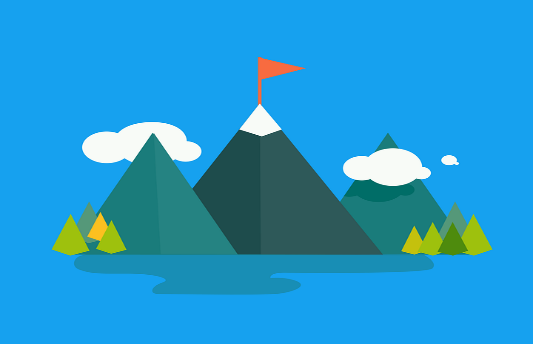 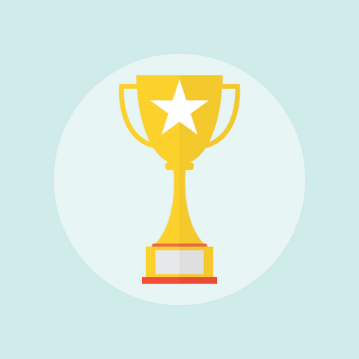 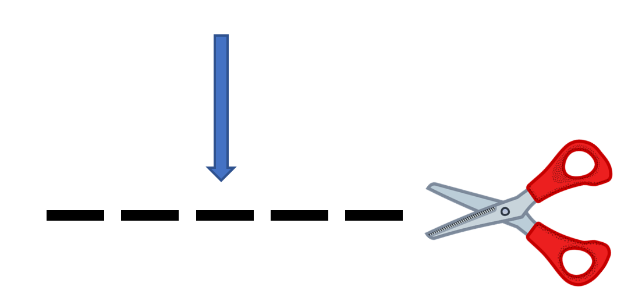 espagnol
ligne
Allemagne
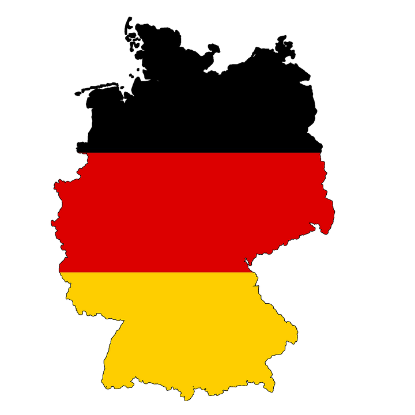 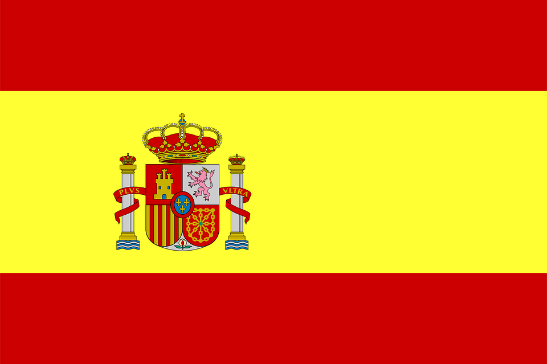 ignorer
[to not know]
[Speaker Notes: Timing: 2 minutes

Aim: To consolidate SSC [-gn-]

Procedure:
Introduce and elicit the pronunciation of the individual SSC [-gn-] and then the source word again ‘ligne’ (with gesture, if using).Then present and elicit the pronunciation of the five cluster words.The cluster words have been chosen for their high-frequency, from a range of word classes, with the SSC (where possible) positioned within a variety of syllables within the words (e.g. initial, 2nd, final etc.). Additionally, we have tried to use words that build cumulatively on previously taught SSCs (see the Phonics Teaching Sequence document) and do not include new SSCs. Where new SSCs are used, they are often consonants which have a similar symbol-sound correspondence in English.
Word frequency (1 is the most frequent word in French): ligne [342]; gagner [258]; ignorer [639]; espagnol [1666]; montagne [1734]; Allemagne [N/A].Source: Londsale, D., & Le Bras, Y.  (2009). A Frequency Dictionary of French: Core vocabulary for learners London: Routledge.]
X
j/soft g
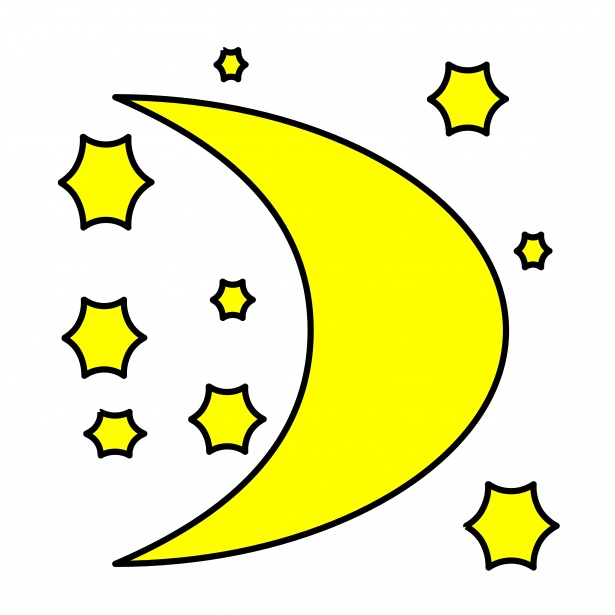 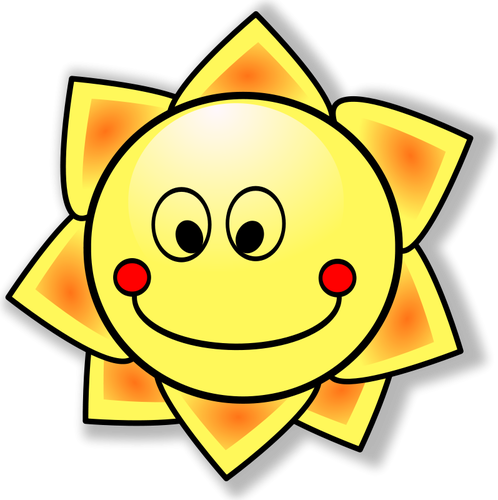 jour
[Speaker Notes: Timing: 1 minute

Aim: To consolidate SSC [j/soft g]

Procedure:1. Present the letter(s) and say the [j/soft g] sound first, on its own. Students repeat it with you.2. Bring up the word ”jour” on its own, say it, students repeat it, so that they have the opportunity to focus all of their attention on the connection between the written word and its sound.
3. A possible gesture for this would be to mime waking up at daybreak, by stretching out ones arms and yawning. 4. Roll back the animations and work through 1-3 again, but this time, dropping your voice completely to listen carefully to the students saying the [j/soft g] sound, pronouncing ”jour” and, if using, doing the gesture.

Word frequency (1 is the most frequent word in French): 
jour [78].
Source: Londsale, D., & Le Bras, Y. (2009). A Frequency Dictionary of French: Core vocabulary for learners London: Routledge.]
j/soft g
j’ai
génial
[I have]
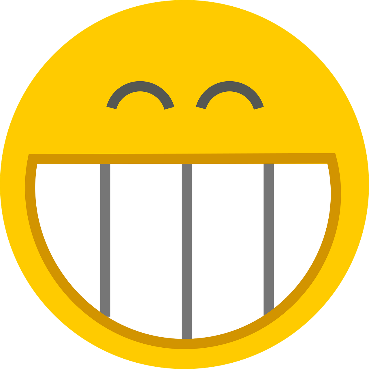 X
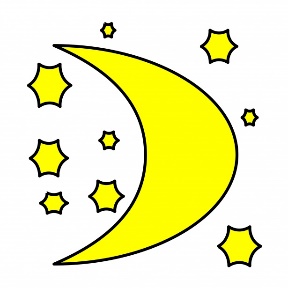 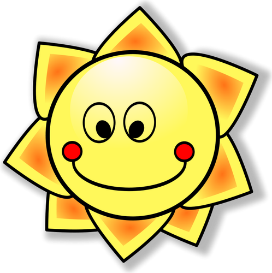 jour
sujet
jamais
[never]
[subject]
déjà
[already]
[Speaker Notes: Timing: 2 minutes

Aim: To consolidate SSC [j/soft g]

Procedure:
1. Introduce and elicit the pronunciation of the individual SSC [j/soft g] and then the source word again ‘jour’ (with gesture, if using).2. Then present and elicit the pronunciation of the five cluster words.
The cluster words have been chosen for their high-frequency, from a range of word classes, with the SSC (where possible) positioned within a variety of syllables within the words (e.g. initial, 2nd, final etc.). Additionally, we have tried to use words that build cumulatively on previously taught SSCs (see the Phonics Teaching Sequence document) and do not include new SSCs. Where new SSCs are used, they are often consonants which have a similar symbol-sound correspondence in English.
Word frequency (1 is the most frequent word in French): j’ai [8 - avoir]; génial [3872] sujet [353]; déjà [58]; jamais [179]; jour [78]. Source: Londsale, D., & Le Bras, Y. (2009). A Frequency Dictionary of French: Core vocabulary for learners London: Routledge.]
info
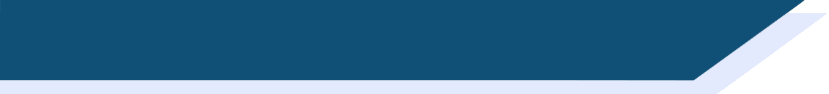 Hard [g] and soft [g]/[j]
Remember that hard [g] is pronounced like the [g] in ‘goldfish’.
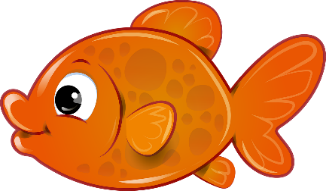 [g] is hard when it comes before a, o, u or r, l, m.
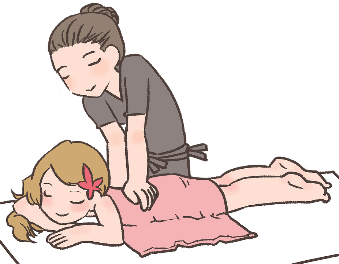 Soft [g] and [j] are pronounced like the [g] in ‘massage’.
[g] is soft when it comes before e, i, or y.
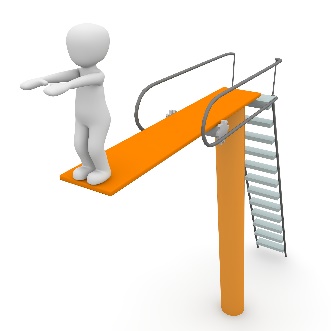 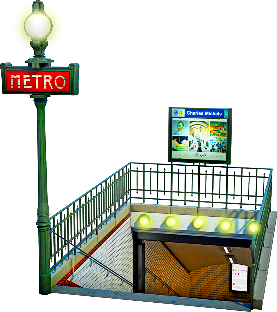 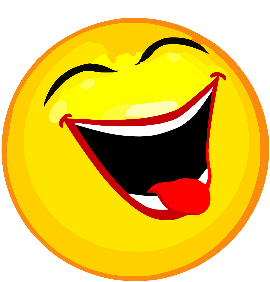 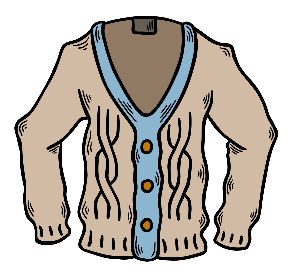 la gare
[station]
le gilet
[cardigan]
nous plongeons
[we are diving]
la blague
[joke]
hard [g]
soft [g]/[j]
soft [g]/[j]
hard [g]
[Speaker Notes: Timing: 2 minutes

Aim: To revise spelling rules governing the pronunciation of hard and soft [g] in preparation for the listening activity that follows.

Procedure:
1. Click to bring up information.
2. Students predict the pronunciation of the four target words.
3. Click on pictures to hear words said aloud by a native speaker.
4. Students repeat.

Transcript:
la gare, le gilet, nous plongeons, la blague

Word frequency of unknown words used (1 is the most frequent word in French): gare [2581], gilet [>5000], plonger [1958], blague [4822]
Source: Lonsdale, D., & Le Bras, Y. (2009). A Frequency Dictionary of French: Core vocabulary for learners London: Routledge.]
lire/parler
*la crise des réfugiés = the refugee crisis
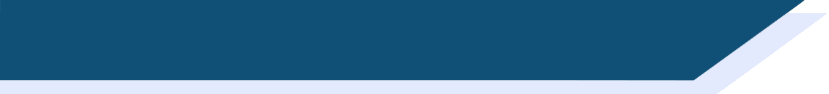 La crise des réfugiés*
Lis les mots et pratique les SSC hard [g] et soft [g/j].
Un pays d’origine de beaucoup de réfugiés est l’Afghanistan.
1
[One country of origin of many refugees is Afghanistan.]
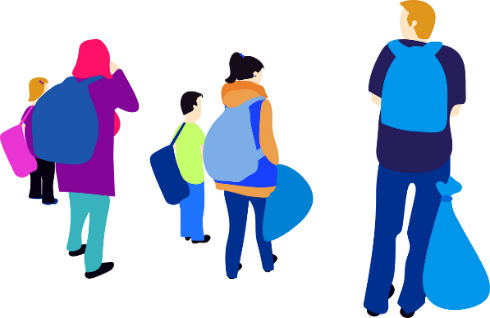 Les réfugiés se retrouvent dans des situations graves.
2
[The refugees find themselves in serious situations.]
Ils sont obligés de quitter leurs villages avec leurs bagages.
3
[They are obliged to leave their villages with their baggage.]
Les réfugiés doivent bien s’organiser pour rejoindre leurs familles.
4
[The refugees must organise themselves well to rejoin their families.]
Ils sont très fatigués et fragiles après des voyages dangereux.
5
[They are very tired and fragile after dangerous journeys.]
[Speaker Notes: Timing: 4 minutes

Aim: To practise identifying words with hard [g] or soft [g/j] through reading/speaking.

Procedure:
Click to reveal each sentence with its translation.
Ask individual students to read a sentence, focusing on the correct pronunciation of the hard [g] and soft [g/j]
Click on the numbers to hear the sentences spoken by a native speaker to verify pronunciation.

Transcript:
Un pays d’origine de beaucoup de réfugiés est l’Afghanistan.
Les réfugiés se retrouvent dans des situations graves.
Ils sont obligés de quitter leurs villages avec leurs bagages.
Les réfugiés doivent bien s’organiser pour rejoindre leurs familles.
Ils sont très fatigués et fragiles après des voyages dangereux.
Ils cherchent la justice contre ceux qui commettent le génocide.

Word frequency of unknown words (1 is the most frequent word in French): grave [443], rejoindre [1007], ceux [>5000], fatigué [>5000], commettre [1196]Source: Lonsdale, D., & Le Bras, Y.  (2009). A Frequency Dictionary of French: Core vocabulary for learners London: Routledge.

Word frequency of cognates (1 is the most frequent word in French): origine [709], réfugié [>5000], Afghanistan [>5000], village [1295], bagage [3566], justice [637], obligé [2265], fragile [2107], génocide [4148]
Source: Lonsdale, D., & Le Bras, Y.  (2009). A Frequency Dictionary of French: Core vocabulary for learners London: Routledge.]
Écoute et traduis les mots en anglais.
écouter
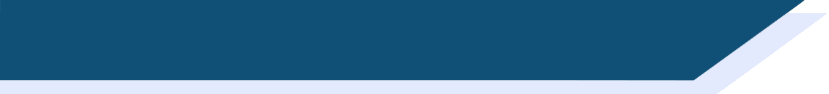 Vocabulaire
5
6
3
to wonder, to ask oneself
se demander
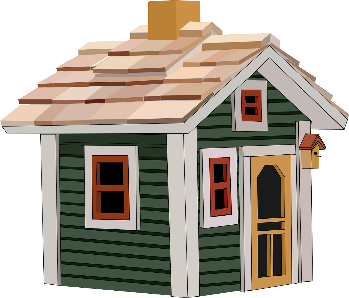 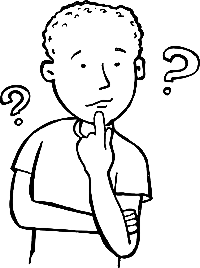 1
s’organiser
to organise oneself, organising oneself
se sentir
to feel, feeling
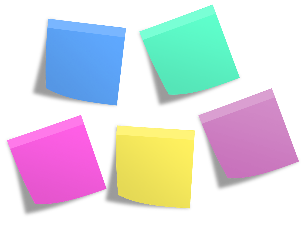 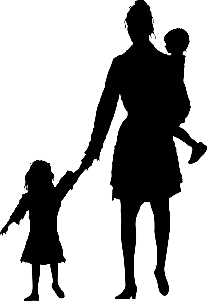 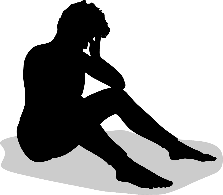 to have (somebody) to stay, having (somebody) to stay
loger
4
se trouver
to be located, to find oneself
se lever
to stand up, get up
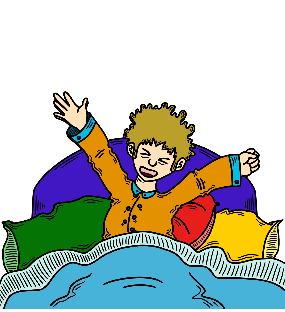 2
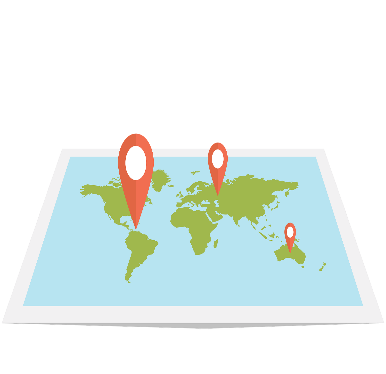 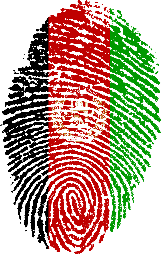 10
Afghan
afghan
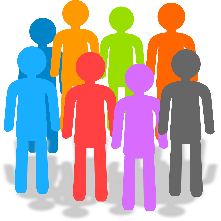 8
crisis
la crise
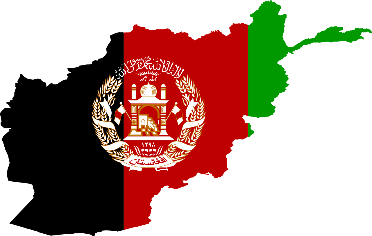 9
12
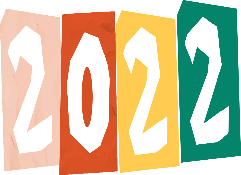 grave
serious, grave
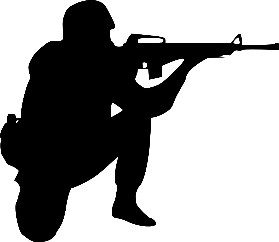 7
l’association (f)
association
conflict
le conflit
Afghanistan
l’Afghanistan (m.)
13
current
actuel
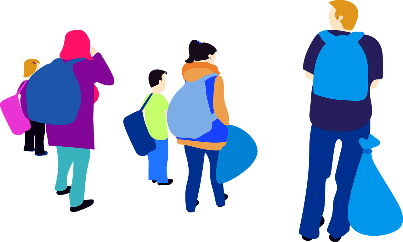 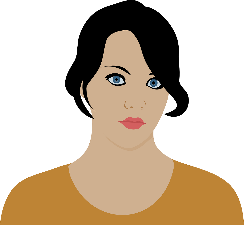 11
[Speaker Notes: Timing: 3 minutes

Aim: Recognition of this week’s new vocabulary and translation into English.

Procedure:
Click on the shapes to hear the French word.
Elicit translation into English from students (this can be done on mini-whiteboards).
Click to reveal answers.

Transcript:
se sentir
se lever
s’organiser
se trouver
se demander
loger
le conflit
la crise
l’association
 afghan
 l’Afghanistan
grave
actuel]
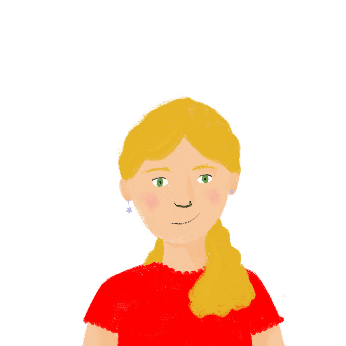 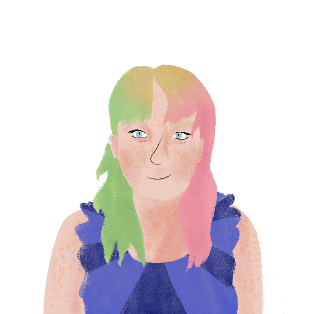 écouter / écrire
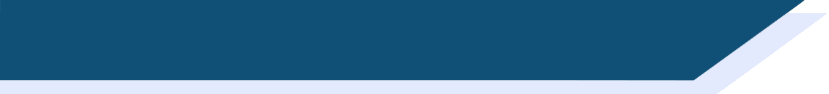 Vocabulaire
Léa et Stéphanie jouent à un jeu de vocabulaire, Connect 6. Léa dit trois mots. Stéphanie dit le thème.
Quel est le thème ?
annuler, 
le vol, 
voler
les amis, 
la connaissance, 
la compétence
1
4
durer, 
le contrôle, corriger
mondial, 
le masque, 
le vaccin
2
5
longtemps, nécessaire, interdit
troisième, quatrième, cinquième
3
6
[Speaker Notes: Timing:  4 minutes

Aim: To revise previously learnt vocabulary in the oral modality.  Time is constrained to compel learners to comprehend words more quickly, a valuable component in vocabulary practice that speeds up the process of recall.

Procedure:
1. Write 1-6 in books.2. Listen to each set of three words and write the most appropriate category word.Note: It may be useful to write all the words down to have more time to review them and select the most appropriate category word.3.  Answers (including a written version of the three words in each set) appear on mouse clicks.4.  Check all meanings are known.

Transcript:
annuler, le vol, voler
durer, le contrôle, corriger
longtemps, nécessaire, interdit
les amis, la connaissance, la compétence
mondial, le masque, le vaccin
cinquième, quatrième, troisième]
grammaire
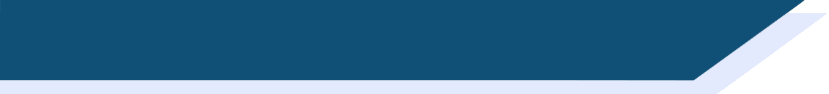 Direct object pronouns ‘me’ and ‘te’
Remember, when ‘me’ or ‘you’ is the direct object of a verb, we use the direct object pronouns me and te.
Le professeur me corrige.
The teacher corrects me.
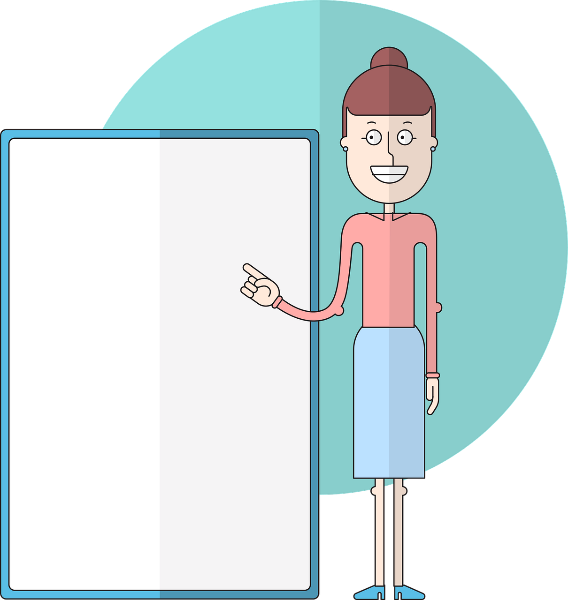 Je te respecte.
I respect you.
Je te corrige.
The direct object pronoun goes before the verb.
[Speaker Notes: Timing: 2 minutes

Aim: Recap direct object pronouns me and te

Procedure:
1. Click to reveal examples and explanations, eliciting English where possible.
2. Ensure understanding.]
La mère de Stéphanie lit un message de son frère, qui habite 
en Afghanistan. Remplis les blancs.
lire
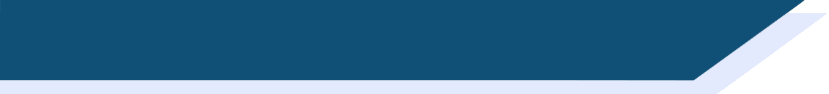 Un message d’Afghanistan
actuelle
Ma chère sœur,
Tu me soutiens toujours et je te respecte beaucoup. Aujourd’hui je te demande d’aider mes enfants. Peux-tu       loger         Max et Nina en France pendant cette       crise      ? L’armée     afghane     m’oblige à rester ici pour aider dans le      conflit,       et je veux aider mon pays d’adoption, mais la situation     actuelle          est       grave.       Les soldats du régime taliban ont beaucoup de pouvoir en Afghanistan. Les enfants me demandent si c’est dangereux ici, et Nina veut savoir pourquoi les talibans l’empêchent d’aller à l’école. Ma femme ne peut pas laisser ses parents malades en ce moment, mais une   association   m’aide à envoyer les enfants au Pakistan. J’ai un ami à Peshawar, mais peuvent-ils venir chez toi du Pakistan? Tu m’aides ? Merci mille fois, Joseph
grave
loger
1
conflit
2
3
crise
4
association
5
6
7
afghane
Afghanistan
8
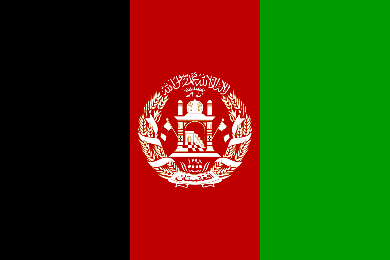 [Speaker Notes: Timing: 8 minutes [slide 1/2]

Aim: Recognition of new vocabulary in context and revision of direct object pronouns me and te

Procedure:
1. Students write 1-8 and choose the correct words to fill the gaps.
2. Click to reveal answers.
3. Display the next slide. Students translate the phrases in bold into English.
4. Click to reveal answers.
5. Discuss choice between simple present and present continuous in English.

Note: l’Afghanistan is masculine, but we use en to say ‘in Afghanistan’ because the country name begins with a vowel.

Word frequency of unknown words used (1 is the most frequent word in French):
Word frequency of cognates used (1 is the Afghanistan most frequent word in French):
adoption [2321]
Source: Lonsdale, D., & Le Bras, Y.  (2009). A Frequency Dictionary of French: Core vocabulary for learners London: Routledge.]
lire
Traduis les phrases en gras en anglais.
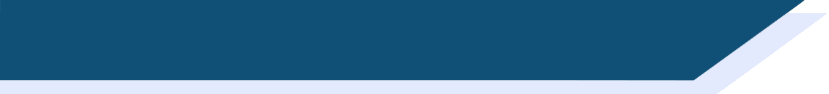 Un message d’Afghanistan
1. You support me
Ma chère soeur,
[1] Tu me soutiens toujours et [2] je te respecte beaucoup. Aujourd’hui [3] je te demande d’aider mes enfants. Peux-tu loger Max et Nina en France pendant cette crise ? [4] L’armée afghane m’oblige à rester ici pour aider dans le conflit, et je veux aider mon pays d’adoption, mais la situation actuelle est grave. Les soldats du régime taliban ont beaucoup de pouvoir en Afghanistan. [5] Les enfants me demandent si c’est dangereux ici, et Nina veut savoir pourquoi [6] les talibans l’empêchent d’aller à l’école. Ma femme ne peut pas laisser ses parents malades en ce moment, mais [7] une association m’aide à envoyer les enfants au Pakistan. J’ai un ami à Peshawar, mais peuvent-ils venir chez toi du Pakistan? [8] Tu m’aides ?
Merci mille fois, Joseph
2. I respect you
3. I’m asking you
4. The Afghan army is forcing me
5. the children are asking me
6. the Taliban are preventing her
7. an association is helping me
8. (will) you help me?
[Speaker Notes: Slide 2/2]
grammaire
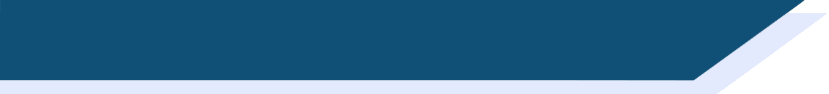 Reflexive pronouns ‘me’ and ‘te’
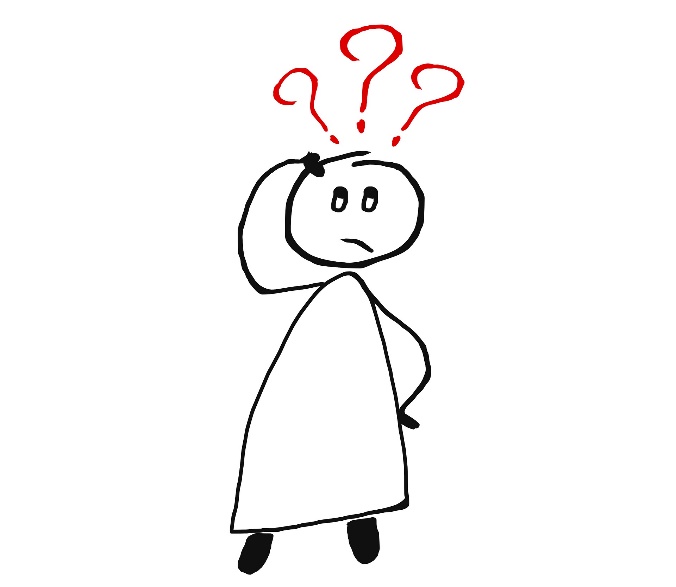 Sometimes, the ‘doer’ (subject) and the ‘receiver’ (object) of a verb is the same person.
You ask yourself.
I organise myself.
Words like ‘myself’ and ‘yourself’ are called reflexive pronouns.
Remember, me and te are shortened to m’ and t’ before verbs that begin with a vowel or h muet.
In French, we use me and te as reflexive pronouns.
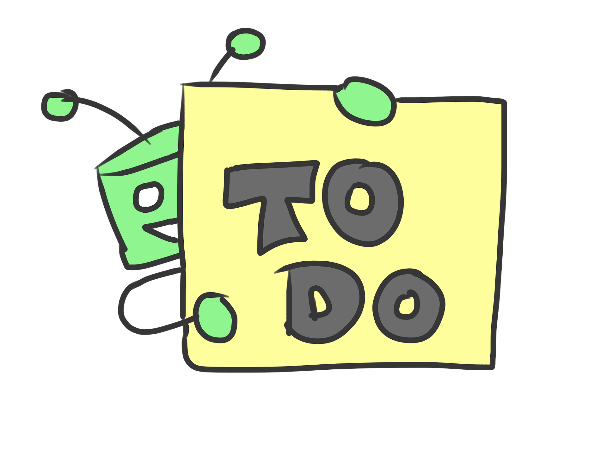 Tu te demandes.
Je m’organise.
[Speaker Notes: Timing: 2 minutes

Aim: Introduction of reflexive use of me and te and recap of contraction of the pronouns me and te before verbs beginning with a vowel or h muet

Procedure:
1. Click to reveal explanations and examples.
2. Ensure understanding.
3. Click to reveal reminder of contraction of me and te before verbs beginning with a vowel or h muet.
4. Ensure understanding.]
écouter
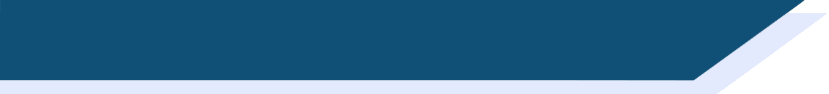 Le cousin de Stéphanie
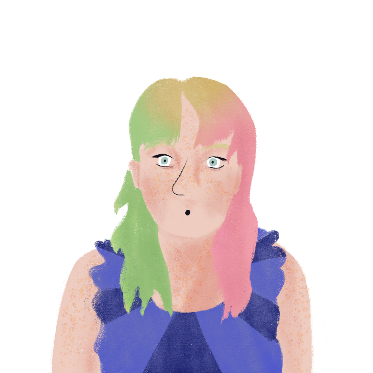 Stéphanie appelle son cousin, Max. Coche la bonne traduction.
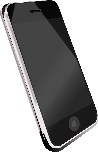 1
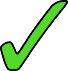 2
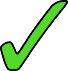 3
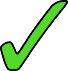 4
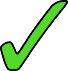 [Speaker Notes: Timing: 8 minutes

Aim: Aural recognition of reflexive pronouns me and te

Procedure:
1. Click the buttons to play the audio.
2. Students tick the correct translation.
3. Tick to reveal answers.
4. Discuss which is the odd one out. (Number 8, since te is used as a direct object pronoun, and not reflexively.

Transcript:
Salut, Max ! Tu te trouves où ?
Un ami de la famille me loge à Peshawar au Pakistan.
Je me demande si tu as peur.
Je me sens en sécurité ici, mais triste.
Tu te prépares pour le voyage en France ?
Je me lève tôt tous les jours et je m’organise.
Tu t’achètes un billet d’avion ?
Oui, et je me prépare.]
écouter
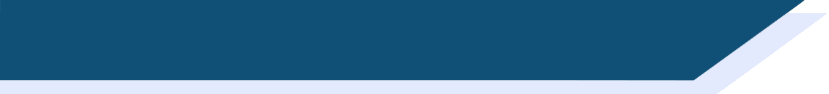 Le cousin de Stéphanie
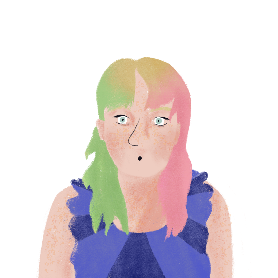 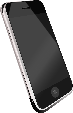 Stéphanie appelle son cousin, Max. Coche la bonne traduction.
5
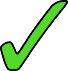 6
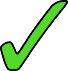 7
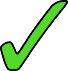 8
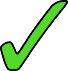 [Speaker Notes: Slide 2/2]
grammaire
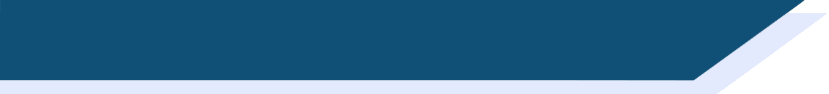 Using reflexive pronouns
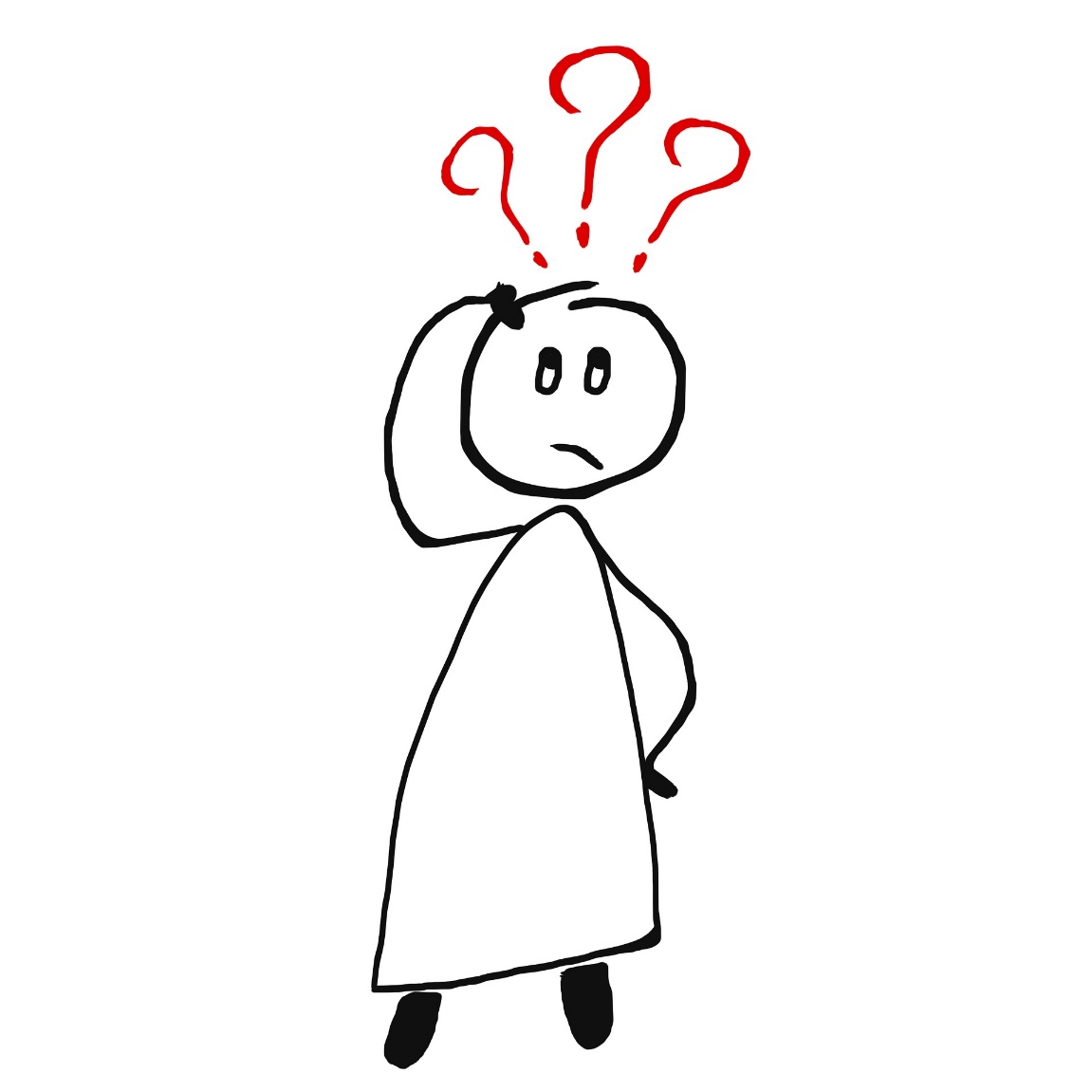 Reflexive pronouns usually go before the verb. 
This is different from English.
Je me demande.
I ask myself.
Tu te prépares.
You prepare yourself.
[Speaker Notes: Timing: 2 minutes

Aim: Introduction of preverbal position of reflexive pronouns me and te

Procedure:
1. Click to reveal explanations and examples.
2. Ensure understanding.]
écrire
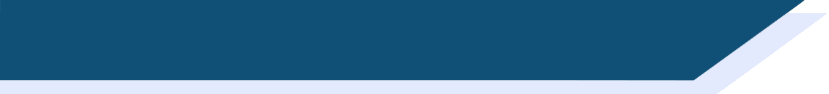 La conversation de Stéphanie et Max
Écris la conversation de Stéphanie et Max en français.
Salut, Max ! Tu te trouves où ?
Un ami de la famille me loge à Peshawar au Pakistan.
Je me demande si tu as peur.
Je me sens en sécurité ici, mais triste.
Tu te prépares pour le voyage en France ?
Je me lève tôt tous les jours et je m’organise.
Tu t’achètes un billet d’avion ?
Oui, et je me prépare.
Hi, Max! Where are you?
A family friend is having me to stay in Peshawar in Pakistan.
I wonder if you’re scared.
I feel safe here, but sad.
Are you getting ready for the journey to France?
I get up early every day and get organised.
Are you buying yourself a plane ticket?
Yes, and I’m preparing myself.
[Speaker Notes: Timing: 8 minutes

Aim: Written production of reflexive pronouns me and te

Procedure:
1. Students translate the sentences to recreate the dialogue between Stéphanie and Max.
2. Click to reveal suggested answers.]
Refugees in France [1]
Reflexive pronouns ‘me’ and ‘te’
SSCs [-gn-], [j/soft g]
Y9 French
Term 3.2 - Week 3 - Lesson 64
Author name(s): Catherine Salkeld / Louise Bibbey
Artwork by: Chloé Motard

Date updated: 08/08/22
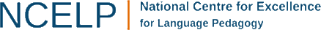 [Speaker Notes: Artwork by Chloé Motard. All additional pictures selected are available under a Creative Commons license, no attribution required.
Native teacher feedback provided by Sarah Brichory.
With thanks to Rachel Hawkes for her input on lesson material.

Learning outcomes (lesson 2):
Consolidation of SSCs [-gn], [j/soft g]
Consolidation of reflexive pronouns me and te

Word frequency (1 is the most frequent word in French): 
9.3.2.3: se demander [80], se lever [837], loger [3060], s’organiser [701], se sentir [536], se trouver [83], association [956], conflit [864], crise [765], actuel [584], grave [443], afghan [>5000], Afghanistan [>5000]
9.3.1.5 (revisit): annuler [2002], arriver2 à [172], continuer (de) [113], décider (de) [165], essayer (de) [303], voler2 [1610], bise [>5000], isolement [4033], masque [3856], pandémie [>5000], vaccin [>5000], vol2 [1531], impossible [652], interdit [4451], mondial [549], nécessaire [451]
9.2.2.1 (revisit): corriger [1639], durer [605], poser [218], compétence [1757], connaissance [806], contrôle [662], système [289], cinquième [2030], deuxième [427], quatrième [1603], primaire [2527], sixième [3124], troisième [506], longtemps [312]

Source: Lonsdale, D., & Le Bras, Y.  (2009). A Frequency Dictionary of French: Core vocabulary for learners London: Routledge.

The additional English meanings of the following words have been added to Quizlet since the creation of this resource:
grave – serious, grave]
-gn-
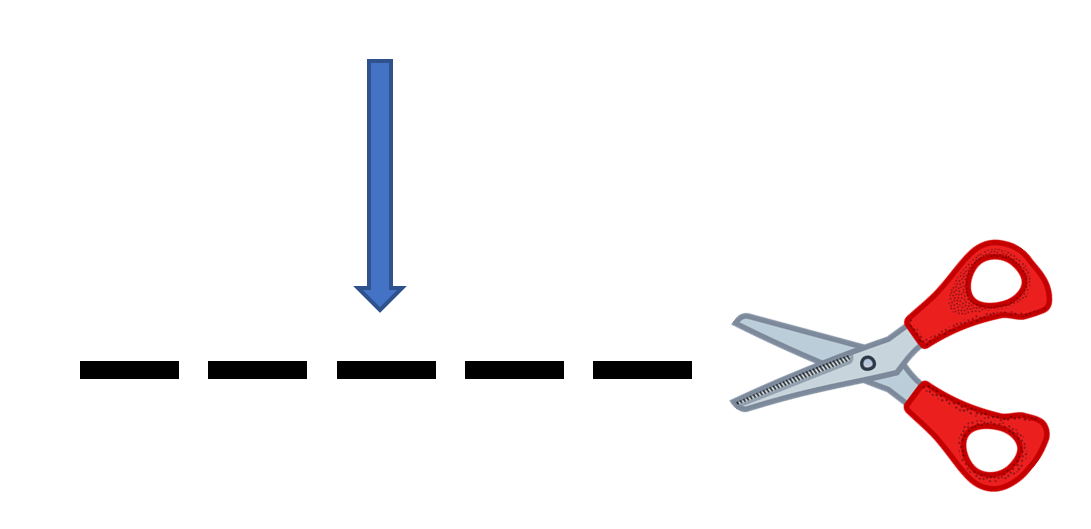 ligne
[Speaker Notes: Timing: 1 minute

Aim: To consolidate SSC [-gn-]

Procedure:1. Present the letter(s) and say the [-gn-] sound first, on its own. Students repeat it with you.2. Bring up the word ”ligne” on its own, say it, students repeat it, so that they have the opportunity to focus all of their attention on the connection between the written word and its sound.
3. A possible gesture for this would be to draw a line in the air with your finger,4. Roll back the animations and work through 1-3 again, but this time, dropping your voice completely to listen carefully to the students saying the [-gn-] sound, pronouncing ”ligne” and, if using, doing the gesture.

Word frequency (1 is the most frequent word in French): 
ligne [342]
Source: Londsale, D., & Le Bras, Y.  (2009). A Frequency Dictionary of French: Core vocabulary for learners London: Routledge.]
X
j/soft g
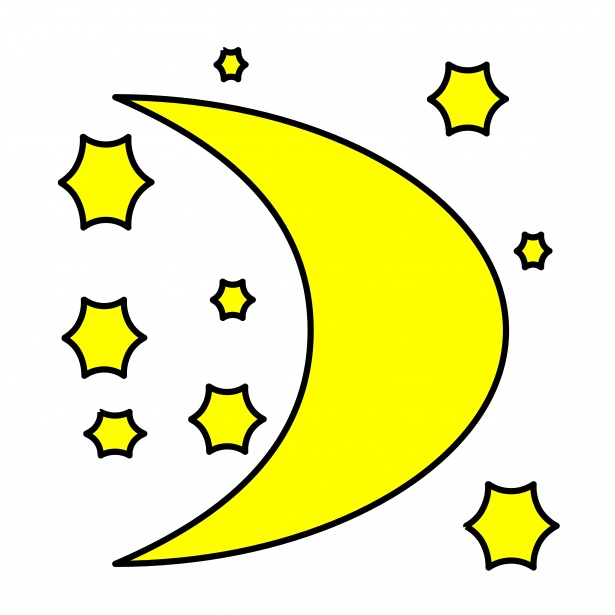 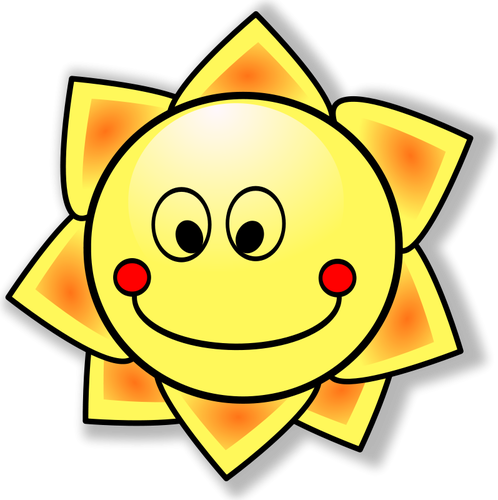 jour
[Speaker Notes: Timing: 1 minute

Aim: To consolidate SSC [j/soft g]

Procedure:1. Present the letter(s) and say the [j/soft g] sound first, on its own. Students repeat it with you.2. Bring up the word ”jour” on its own, say it, students repeat it, so that they have the opportunity to focus all of their attention on the connection between the written word and its sound.
3. A possible gesture for this would be to mime waking up at daybreak, by stretching out ones arms and yawning. 4. Roll back the animations and work through 1-3 again, but this time, dropping your voice completely to listen carefully to the students saying the [j/soft g] sound, pronouncing ”jour” and, if using, doing the gesture.

Word frequency (1 is the most frequent word in French): 
jour [78].
Source: Londsale, D., & Le Bras, Y. (2009). A Frequency Dictionary of French: Core vocabulary for learners London: Routledge.]
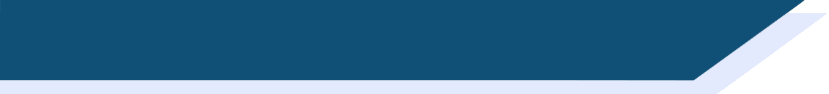 C’est hard [g], soft [g/j] ou [gn]?
écouter
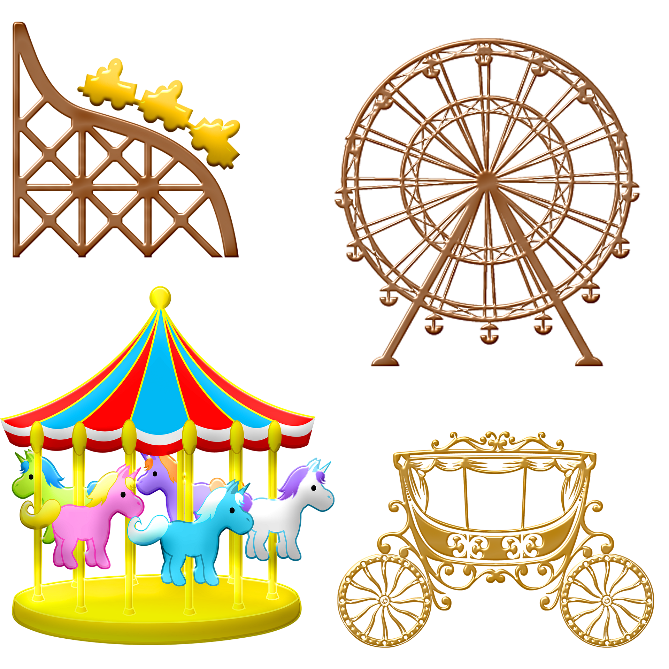 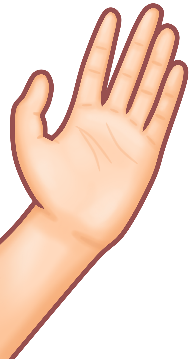 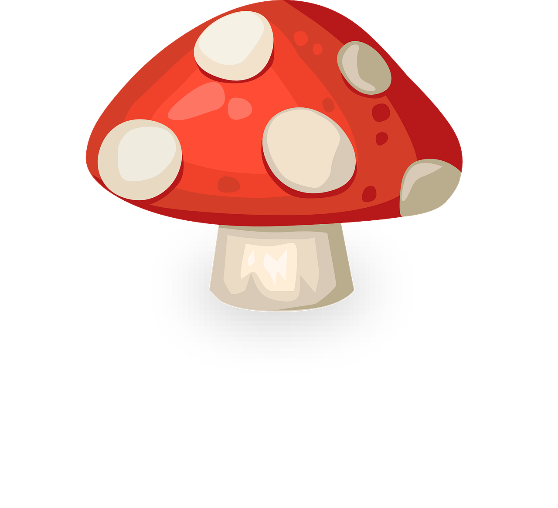 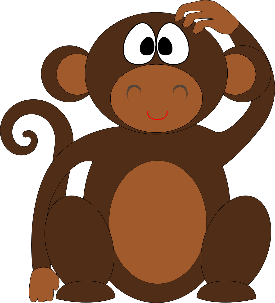 singe
[j/soft g]
[monkey]
manège
[j/soft g]
[carousel]
beignet
[gn]
[donut]
genou
[j/soft g]
[knee]
légumes
[hard g]
[vegetables]
poignet
[gn]
[wrist]
champignon
[gn]
[mushroom]
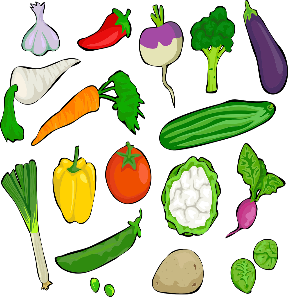 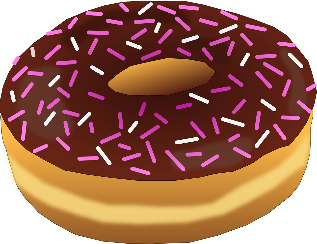 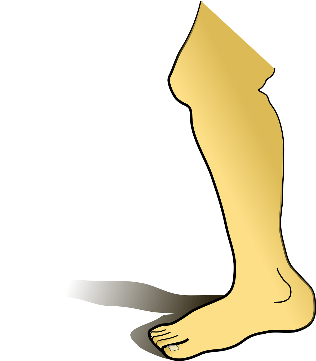 joue
[j/soft g]
[cheek]
bague
[hard g]
[ring]
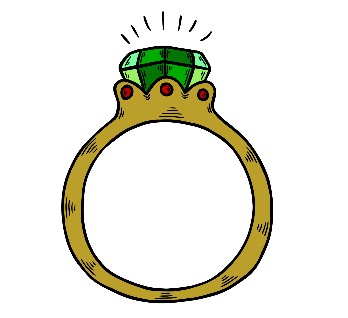 gomme
[hard g]
[eraser]
bougie
[j/soft g]
[candle]
gâteau
[hard g]
[cake]
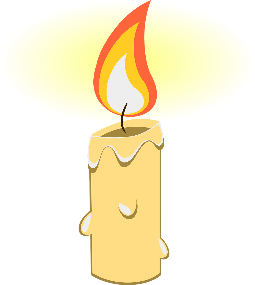 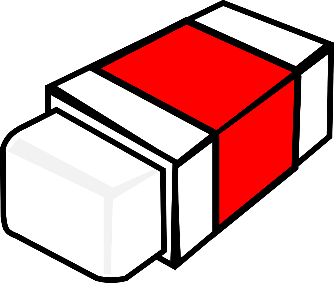 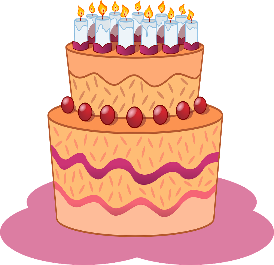 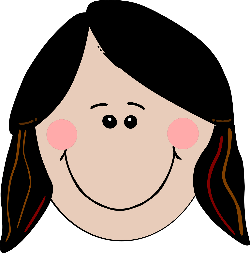 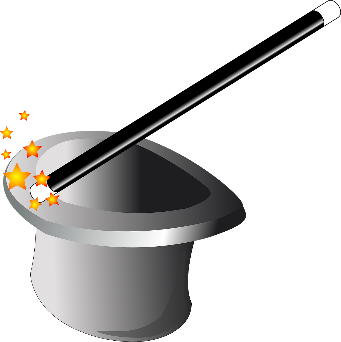 chignon
[gn]
[hair bun]
vigne
[gn]
[vine]
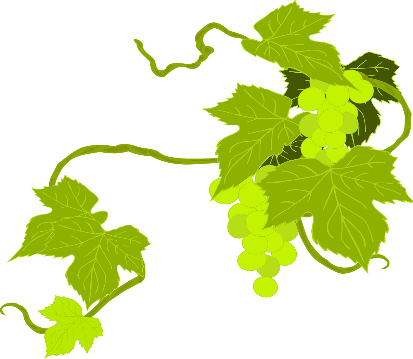 gare
[hard g]
[station]
justice
[j/soft g]
[justice]
magique
[j/soft g]
[magic]
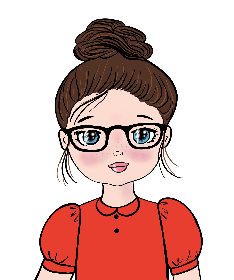 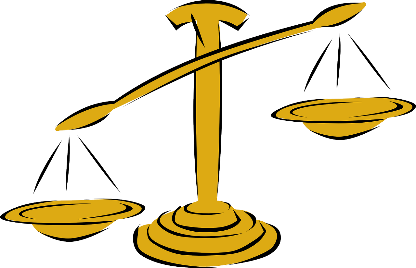 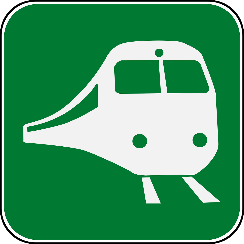 oignon
[gn]
[onion]
châtaigne[gn]
[chestnut]
araignée
[gn]
[spider]
girafe
[j/soft g]
[giraffe]
séjour
[j/soft g]
[lounge]
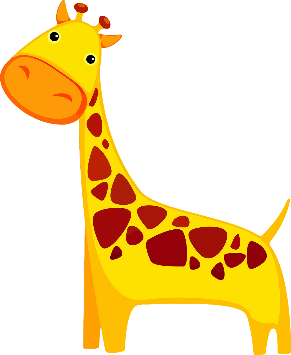 guêpe
[hard g]
[wasp]
goûter
[hard g]
[snack]
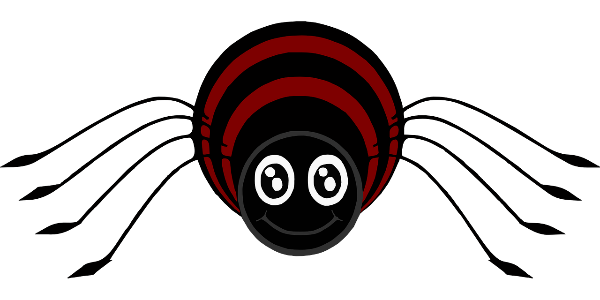 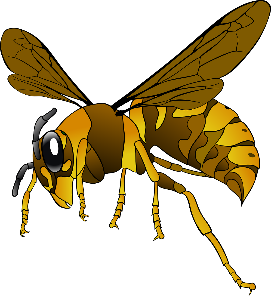 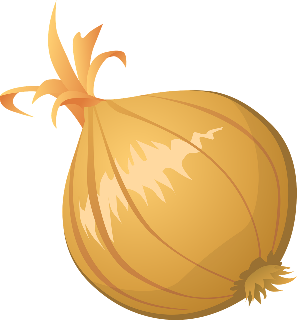 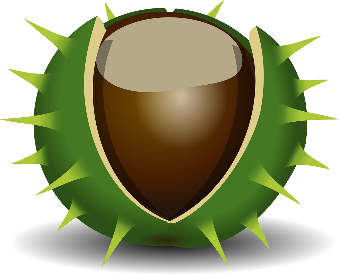 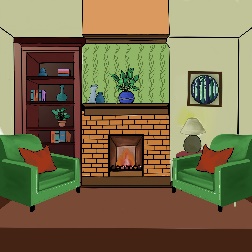 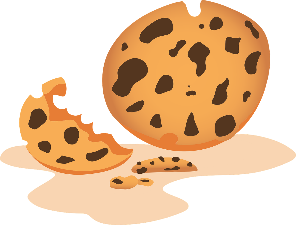 [Speaker Notes: Timing: 3 minutes

Aim: To consolidate aural recognition of [hard g], [j/soft g] and [gn]

Procedure:
Click on the pictures to hear the word spoken
Ask students to identify if they hear the SSC [hard g], [j/soft g] or [gn]
Click again to reveal the word, the correct SSC and the English translation.

Transcript:
beignet
gâteau
magique
girafe
guêpe
oignon
chignon
bague
singe
genou
champignon
gomme
justice
séjour
goûter
châtaigne
vigne
joue
poignet
légumes
manège
bougie
gare
araignée

Word frequency of unknown words (1 is the most frequent word in French): beignet [>5000], gâteau [4845], guêpe [>5000], chignon [>5000], bague >5000], singe [4739], genou [2967], champignon [>5000], gomme [>5000], séjour [2007], goûter [4441], châtaigne [>5000], vigne [>5000], joue [3932], poignet [>5000], légumes [>5000], manège [>5000], bougie [>5000], gare [2582], araignée [>5000]Source: Lonsdale, D., & Le Bras, Y.  (2009). A Frequency Dictionary of French: Core vocabulary for learners London: Routledge.

Word frequency of cognates (1 is the most frequent word in French): magique [3530], girafe [>5000], oignon [>5000], justice [637]Source: Lonsdale, D., & Le Bras, Y.  (2009). A Frequency Dictionary of French: Core vocabulary for learners London: Routledge.]
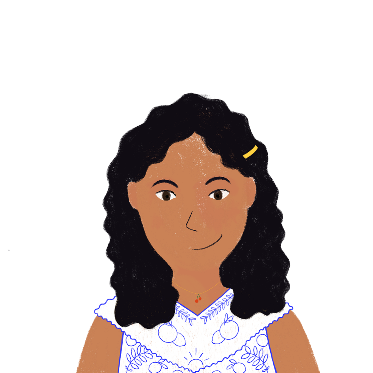 lire
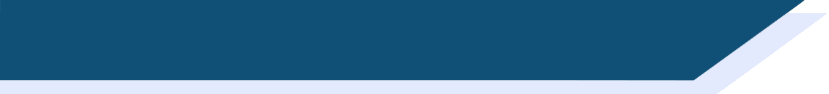 Vocabulaire
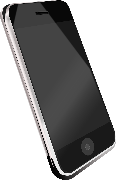 Nina parle à Noura du système scolaire en France.
Remplis les trous.
2
Oui, Nina, j'aime apprendre et essayer   de nouvelles activités. Ce n'est pas impossible de s'amuser à l'école !
1
Noura, je peux te poser  une question ?
 Est-ce que tu aimes l'école primaire ?
_______
_______
___________
____________
Oui, j’ai décidé de t’encourager à parler français tout le temps, donc tu peux continuer  d’apprendre. Je te prépare pour être en sixième !
4
3
essayer        poser
        impossible sixième   primaire         
décidé de     arriver 
       continuer de
Est-ce que je peux arriver à parler français à l'école ?
_________
__________
____________
_______
[Speaker Notes: Timing: 5 minutesAim: Written recognition of revisited vocabularyProcedure:1. Explain the procedure. Students read through the text use the relevant vocabulary
2. Ask students to fill in the gaps.
3. Click to reveal answers.]
Mots croisés
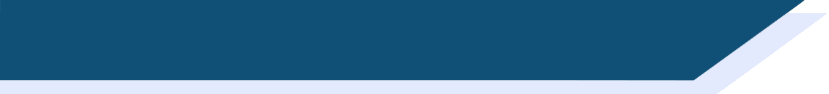 écrire
Down:
1. association
3. to wonder / ask oneself
4. conflict
5. to feel
8. crisis
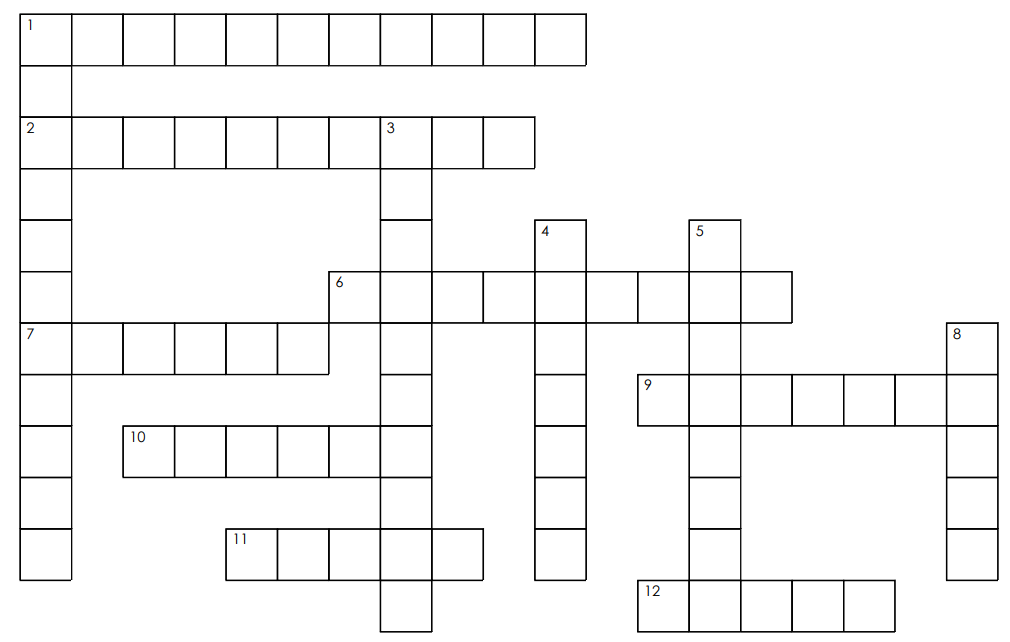 A
F
G
H
A
N
I
S
T
A
N
Across:
1. Afghanistan
2. to organise oneself
6. to find oneself
7. current
9. to stand up / get up
10. Afghan
11. to have (somebody) to stay
12. serious
S
S
O
R
G
A
N
I
S
E
R
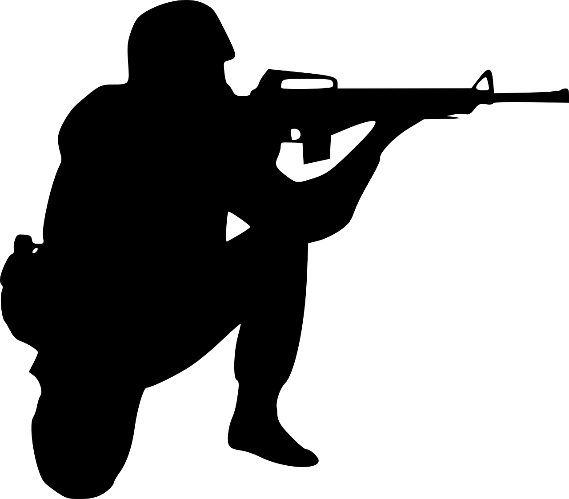 O
E
C
D
C
S
I
S
E
T
R
O
U
V
E
R
A
C
T
U
E
L
M
N
S
C
T
A
F
S
E
L
E
V
E
R
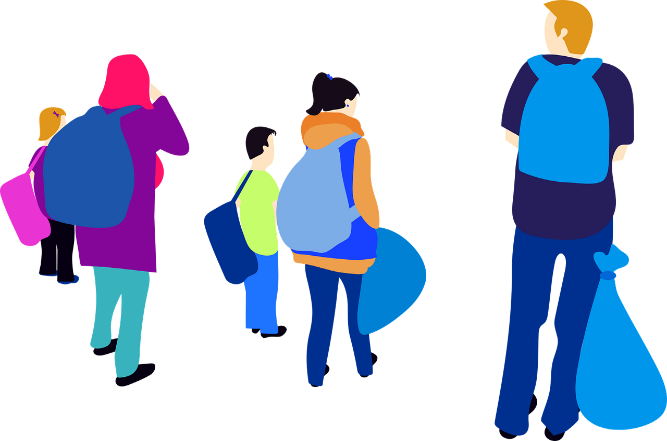 I
A
F
G
H
A
N
L
N
I
O
D
I
T
S
N
L
O
G
E
R
T
I
E
R
G
R
A
V
E
[Speaker Notes: Timing: 5 minutes
Aim: Writing this week’s new vocabulary in a crossword puzzle.

Procedure:
Print the crossword handout for students to complete.
Click to reveal the answers.]
Mots croisés
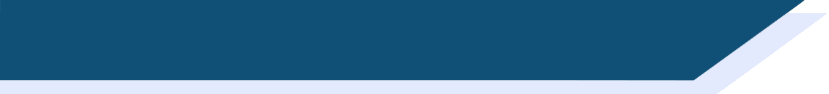 Down:
1. association
3. to wonder / ask oneself
4. conflict
5. to feel
8. crisis
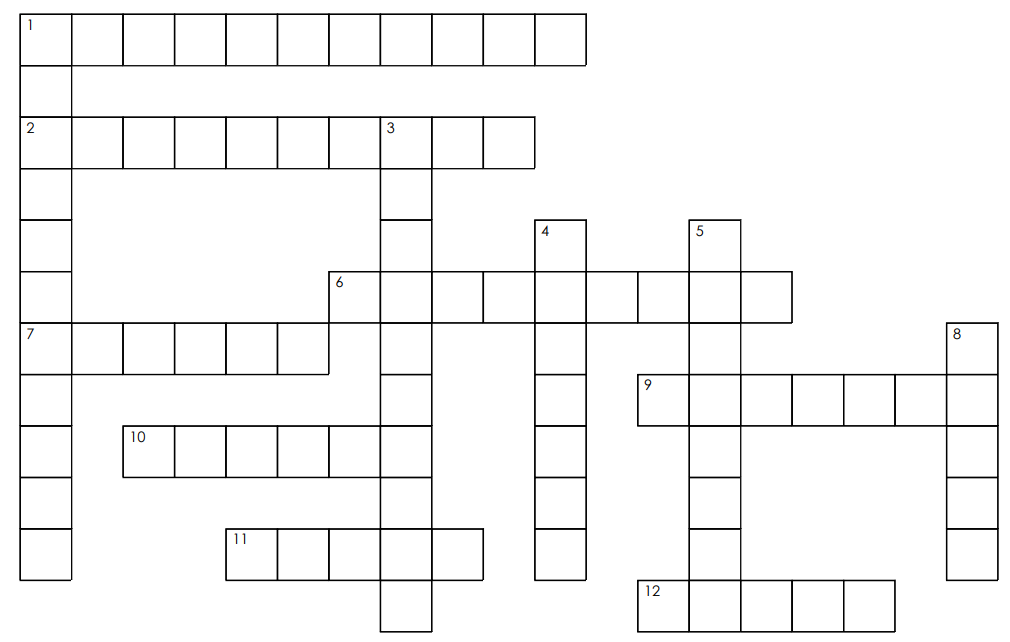 Across:
1. Afghanistan
2. to organise oneself
6. to find oneself
7. current
9. to stand up / get up
10. Afghan
11. to have (somebody) to stay
12. serious
[Speaker Notes: Handout for printing]
grammaire
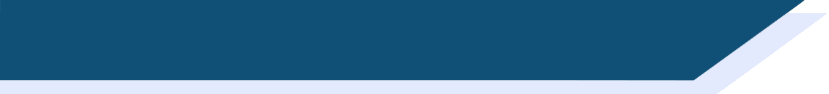 Differences in meaning
Some verbs can mean different things when they’re used reflexively, or sometimes it sounds better to say it in a slightly different way in English.
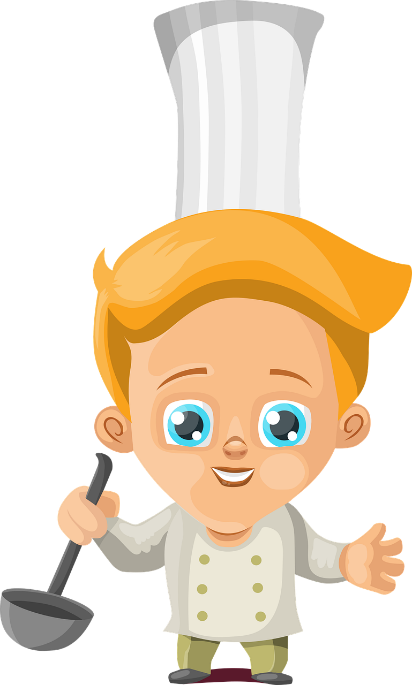 Je me prépare.
Je prépare le repas.
I prepare the meal.
I prepare myself./I get ready.
Tu te trouves en France.
Tu trouves ton sac.
You find your bag.
You find yourself in France./You are in France.
[Speaker Notes: Timing: 2 minutes

Aim: Introduction to different meanings and translation when verbs are used reflexively and non-reflexively

Procedure:
1. Click to reveal explanations and examples, eliciting the English where possible.
2. Ensure understanding.]
lire
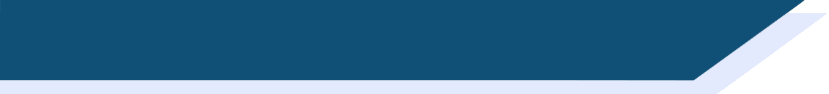 C’est quelle image ?
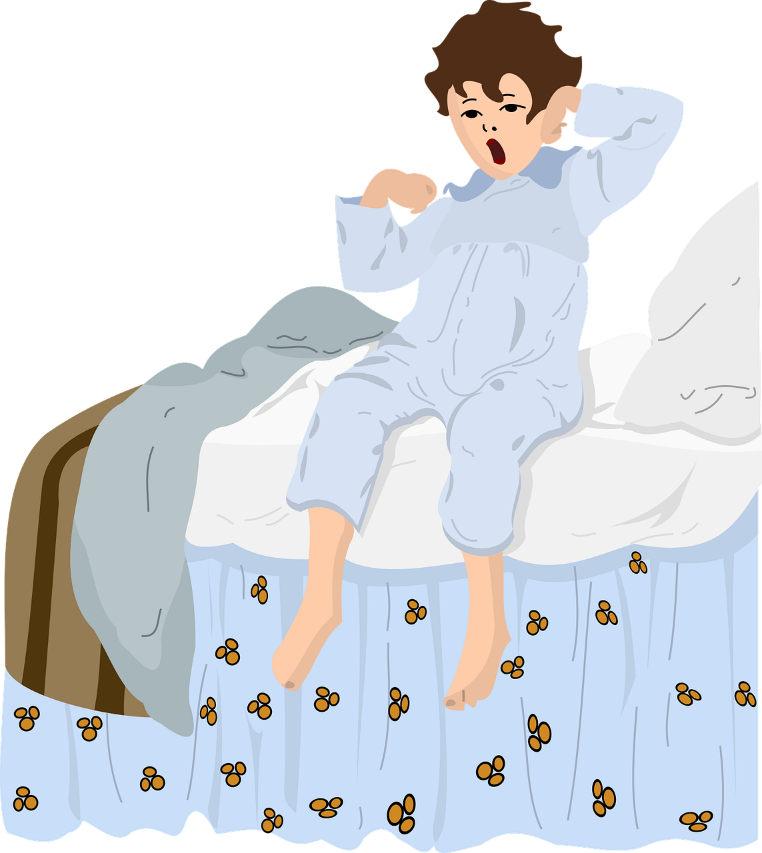 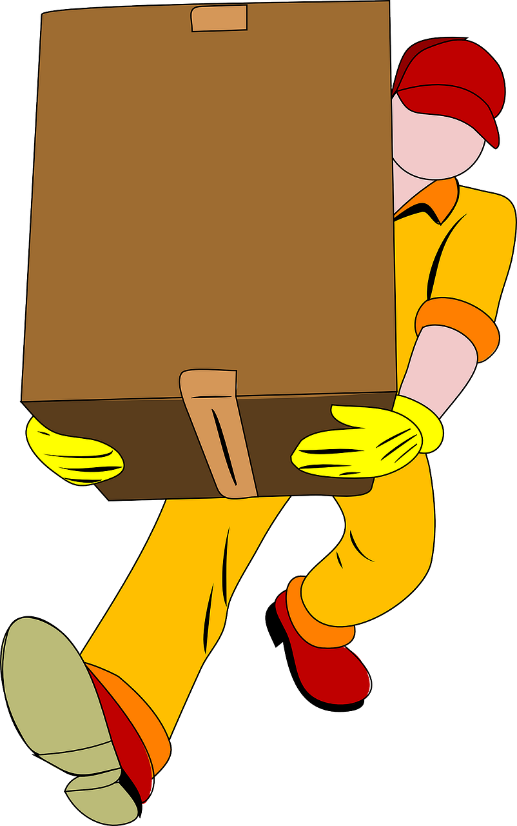 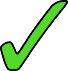 je me lève
[Speaker Notes: Timing: 4 minutes [slide 1/4]

Aim: Recognition of different meanings and translation when verbs are used reflexively and non-reflexively

Procedure:
Students read the phrase and decide which picture it refers to.
Click to reveal answer.
Ensure understanding.]
lire
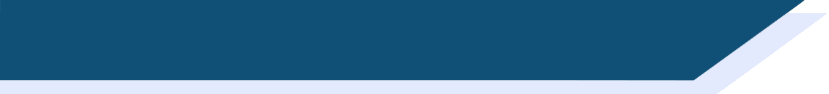 C’est quelle image ?
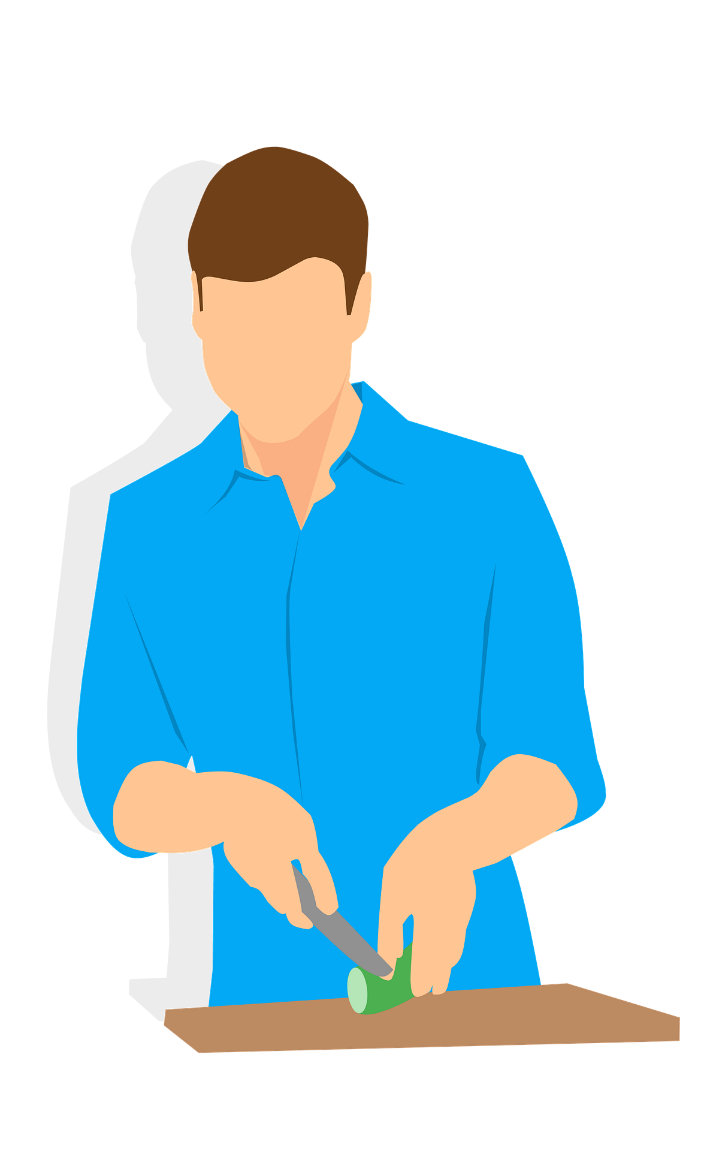 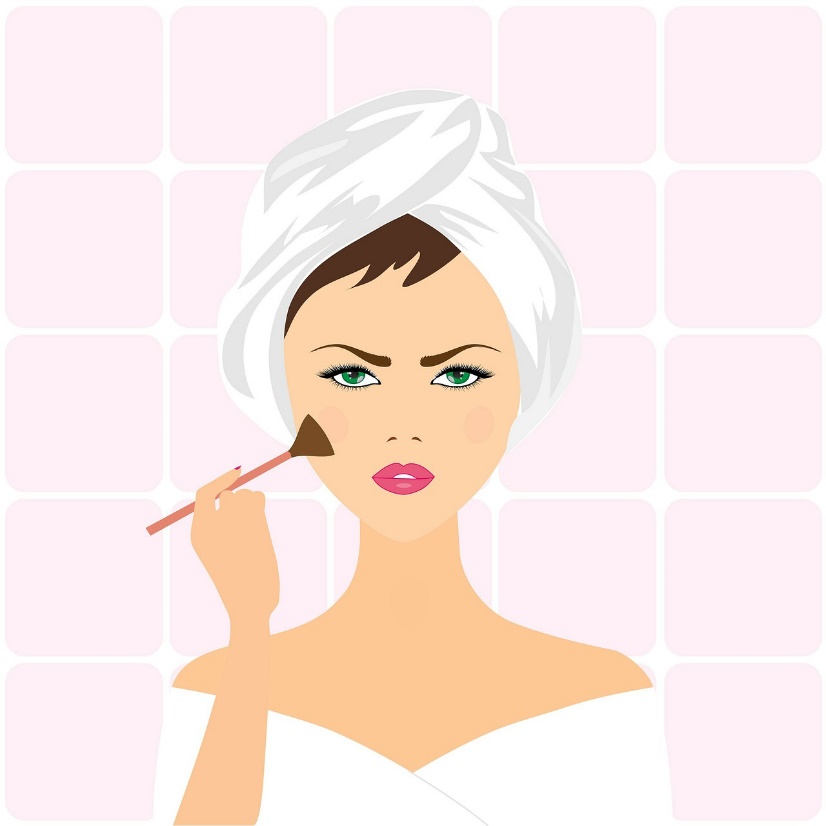 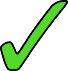 je prépare
[Speaker Notes: Timing: 4 minutes [slide 2/4]

Aim: Recognition of different meanings and translation when verbs are used reflexively and non-reflexively

Procedure:
Students read the phrase and decide which picture it refers to.
Click to reveal answer.
Ensure understanding.]
lire
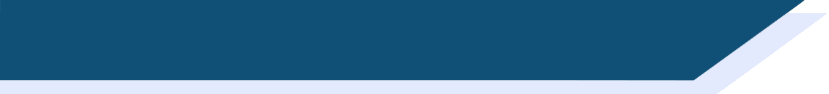 C’est quelle image ?
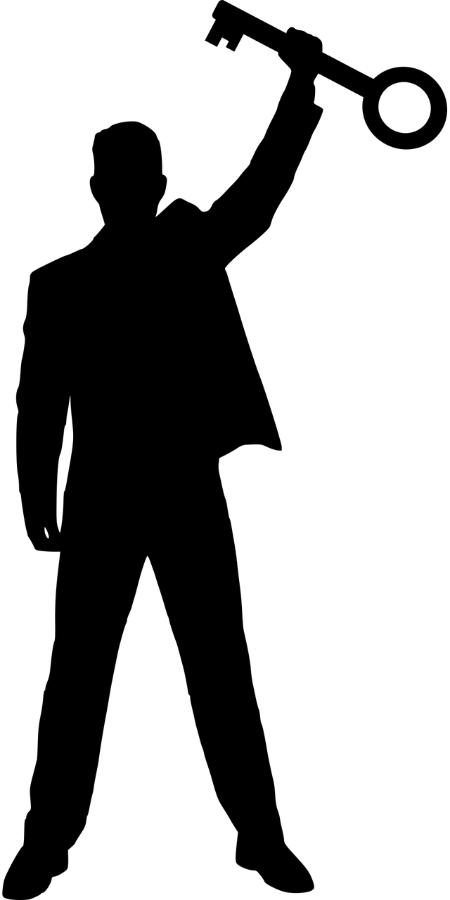 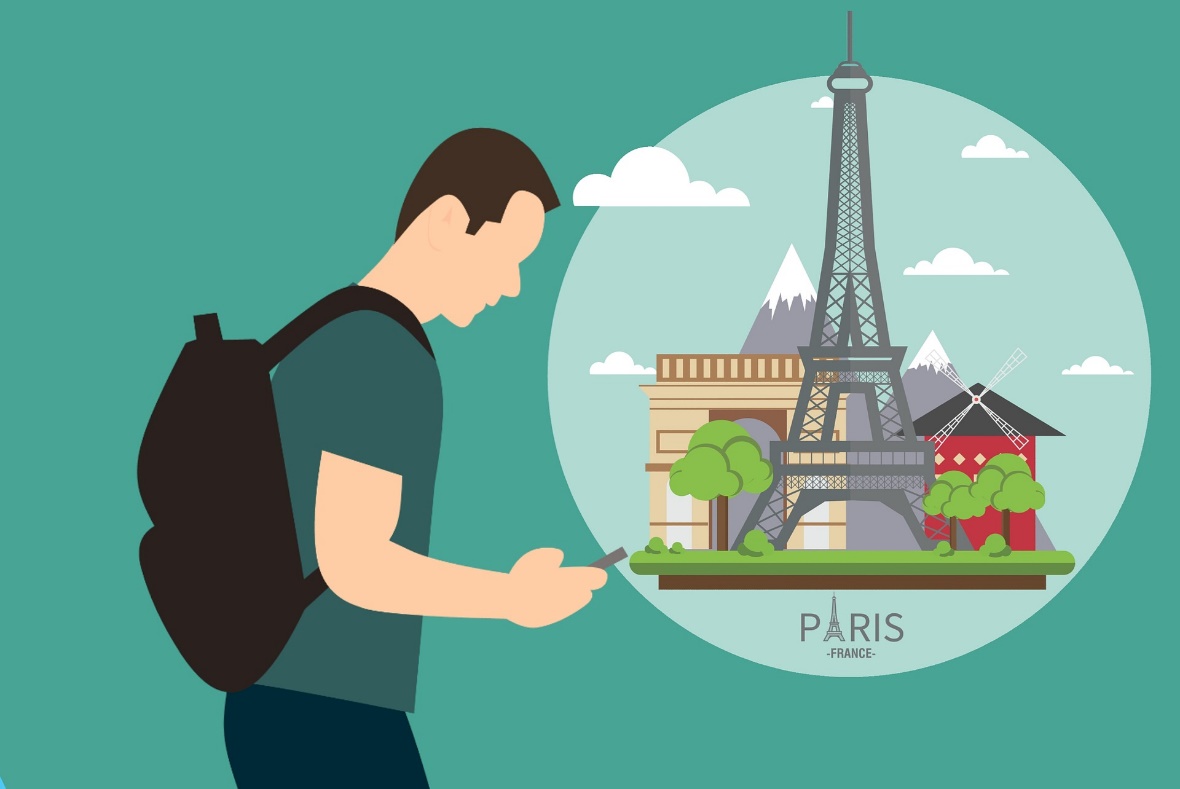 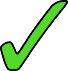 je trouve
[Speaker Notes: Timing: 4 minutes [slide 3/4]

Aim: Recognition of different meanings and translation when verbs are used reflexively and non-reflexively

Procedure:
Students read the phrase and decide which picture it refers to.
Click to reveal answer.
Ensure understanding.]
lire
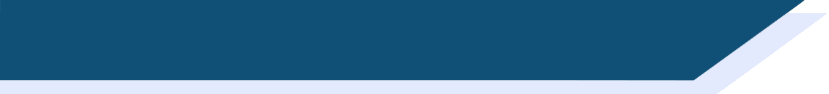 C’est quelle image ?
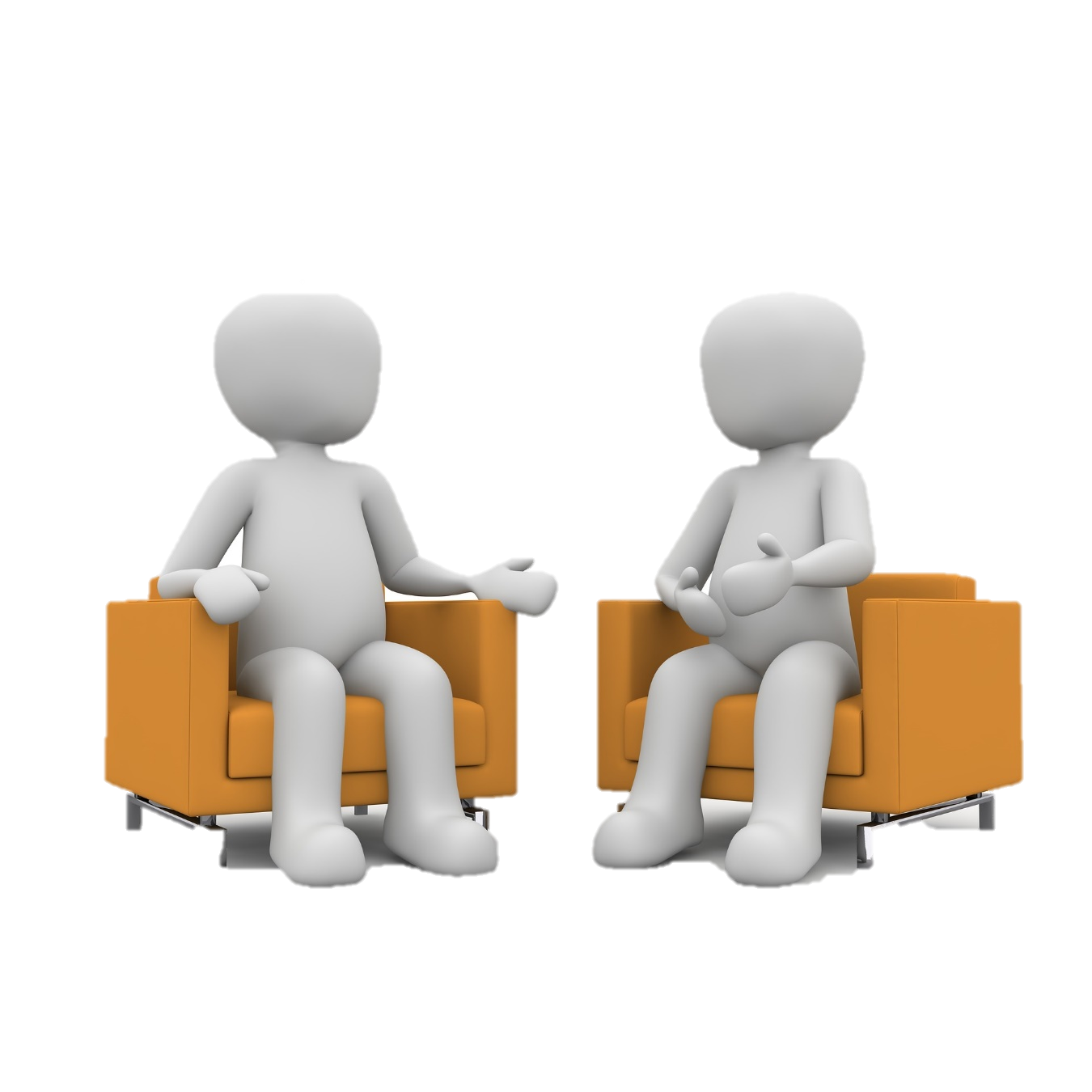 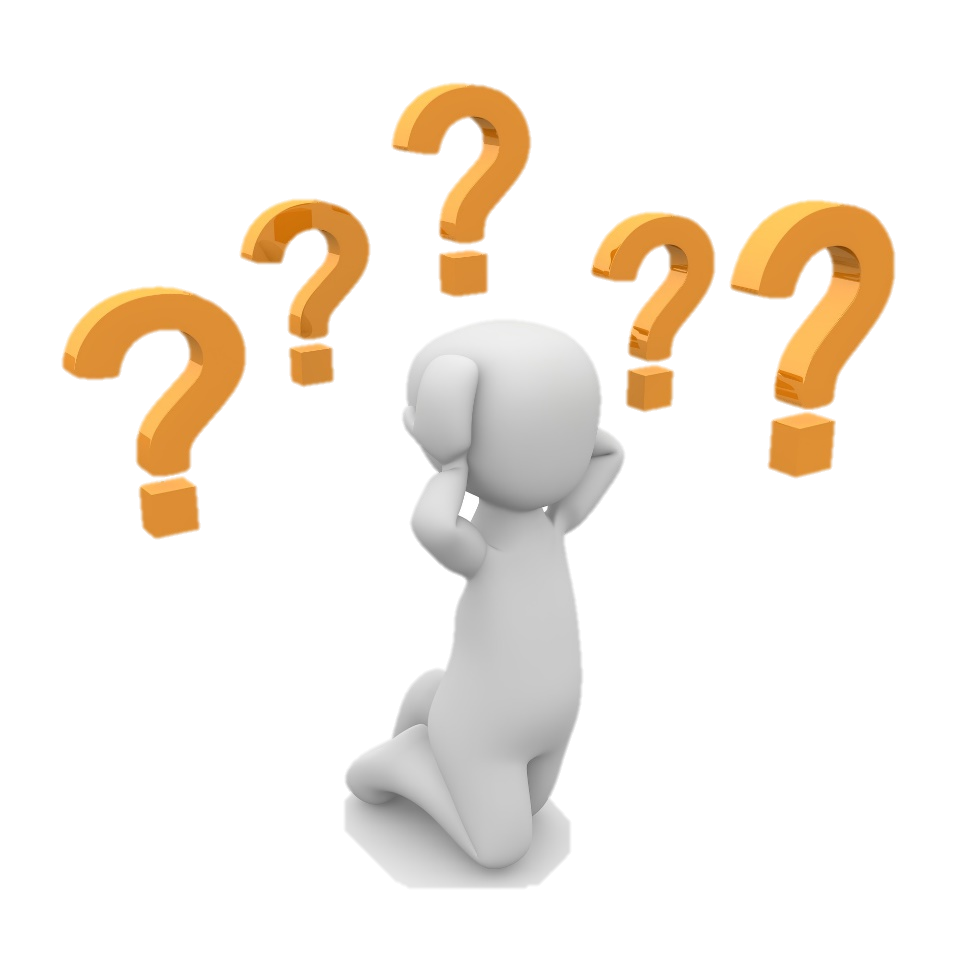 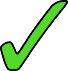 je me demande
[Speaker Notes: Timing: 4 minutes [slide 4/4]

Aim: Recognition of different meanings and translation when verbs are used reflexively and non-reflexively

Procedure:
Students read the phrase and decide which picture it refers to.
Click to reveal answer.
Ensure understanding.]
Stéphanie envoie un message à Léa. On a besoin d’un pronom réfléchi ?
lire
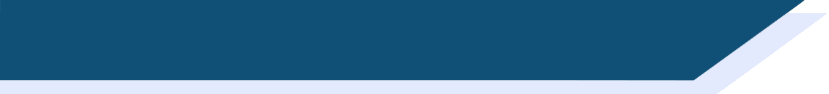 Un message pour Léa
Salut, Léa ! Peux-tu aider la semaine prochaine ? Mes cousins, Max et Nina viennent à Paris, et je me prépare. Ils sont d’Afghanistan et ils vont habiter chez nous. Je       prépare une chambre. Je me  demande si ton frère a des vêtements pour Max. Tu         trouves un manteau de garçon ? Tu  te   lèves à quelle heure ce samedi ? Si tu  te  trouves au marché, tu aides avec les courses ? Je       prépare un dîner spécial pour leur deuxième journée chez nous. Je me sens nerveuse mais contente !
Bises,
Stéphanie
1
3
2
5
4
6
7
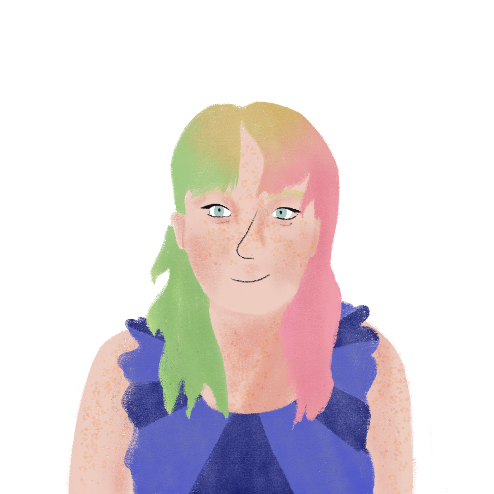 8
*le pronom réfléchi = reflexive pronoun
[Speaker Notes: Timing: 8 minutes

Aim: Written comprehension of reflexive pronouns me and te

Procedure:
1. Students write 1-8 and choose the appropriate pronoun for each space. Point out that some spaces don’t need a pronoun.
2. Click to reveal answers.
3. Oral translation of text.

Word frequency of unknown words used (1 is the most frequent in French):
pronom [>5000], réfléchir [1058]

Word frequency of cognates used (1 is the most frequent word in French): cousin [3387], dîner [2365] , spécial [726]
Source: Lonsdale, D., & Le Bras, Y.  (2009). A Frequency Dictionary of French: Core vocabulary for learners London: Routledge.]
parler
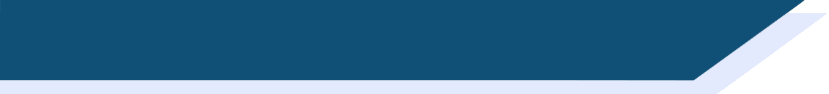 Une journée en vacances
Tu parles à un(e) ami(e) qui est en vacances. Pose des questions.
Tu te prépares à quelle heure ?
Je me prépare à neuf heures.
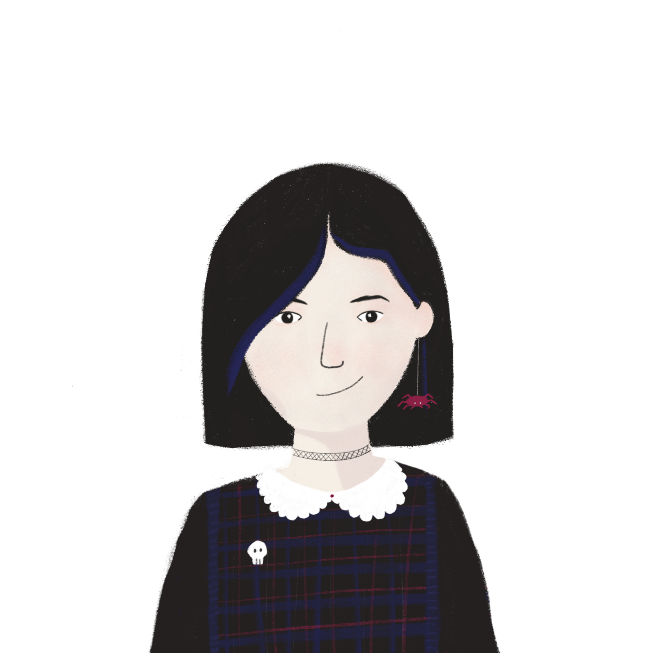 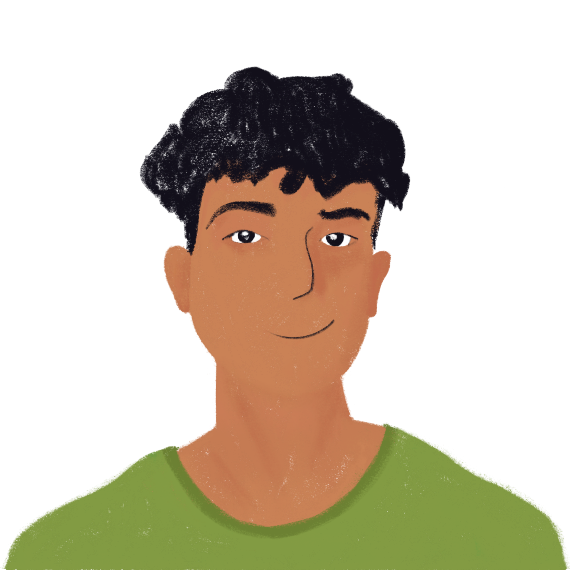 [what time] get ready
[9:00] get ready
[Speaker Notes: Timing: 10 minutes

Aim: Oral production of reflexive pronouns me and te

Procedure:
1. Print the role cards.
2. Partner A asks Partner B questions to find the information listed.
3. Students swop roles.]
parler
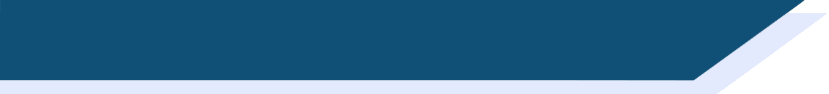 Une journée en vacances
Partenaire A

[where] [find yourself]
[what time] [get up]
[how] [organise yourself]
[with whom] get ready

[find myself] Nice
7:00 [get up]
quickly [organise myself]
sister [get ready]
Partenaire B

[where] [find yourself]
[what time] [get up]
[how] [organise yourself]
[with whom] get ready

[find myself] Spain
6:00 [get up]
slowly [organise myself]
friends [get ready]
[Speaker Notes: Timing: 10 minutes

Aim: Oral production of reflexive pronouns me and te

Procedure:
1. Print the role cards.
2. Partner A asks Partner B questions to find the information listed.
3. Students swop roles.]
écrire
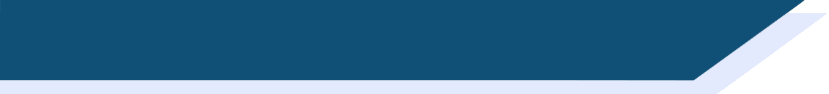 La vie à Paris
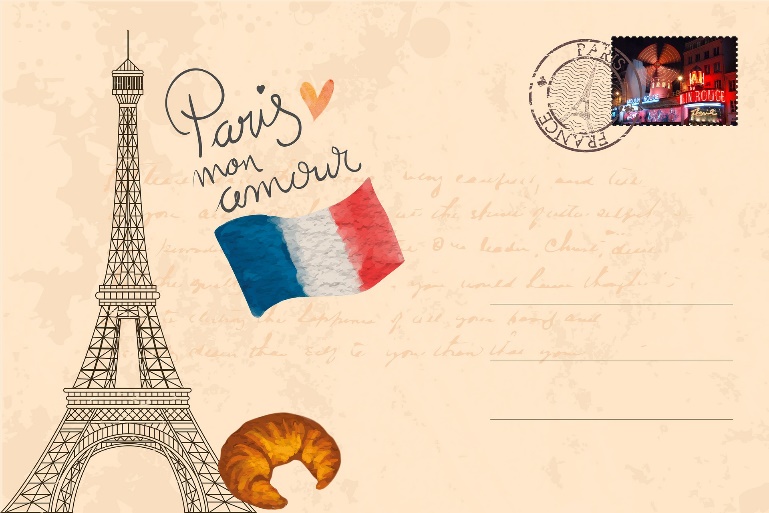 Écris un message à Max sur la vie à Paris.

Ask him:
where he is now
if he’s getting ready for living with Stéphanie

Tell him:
he’s going to go to your school
what time you get up
when you get organised for school
you’re wondering if he needs books
the teachers are nice, and they help you and encourage you
[Speaker Notes: Timing: 12 minutes

Aim: Written production of direct object pronouns me and te and reflexive pronouns me and te

Procedure:
1. Students write a message to Max, using the bullet points as prompts.
2. Suggested answer on next slide.]
écrire
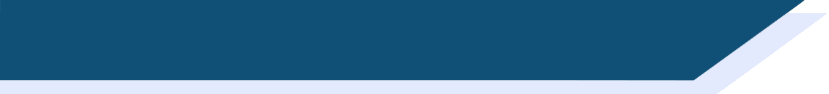 La vie à Paris
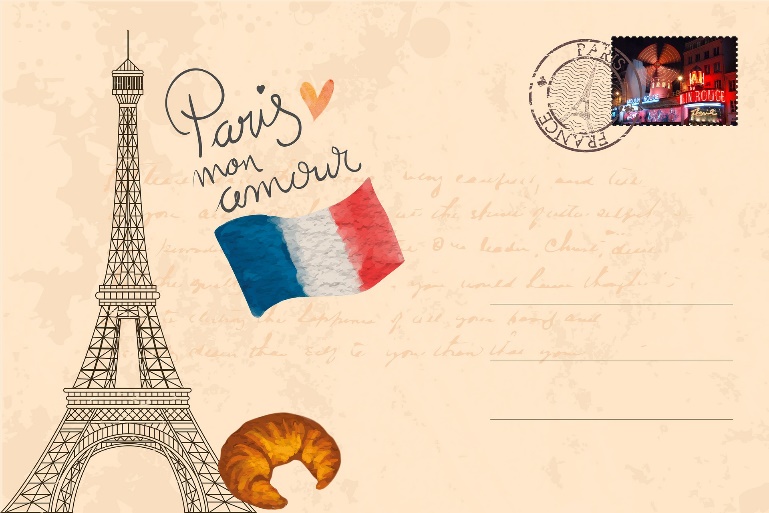 Salut, Max !

Tu te trouves où maintenant ? Tu te prépares pour ta vie chez Stéphanie ?

Tu vas aller à mon collège. Normalement je me lève à sept heures. Je m’organise pour le collège le soir. Je me demande si tu as besoin de livres. Les professeurs sont sympas. Ils t’aident et t’encouragent.

À bientôt !
[Speaker Notes: SUGGESTED ANSWER]
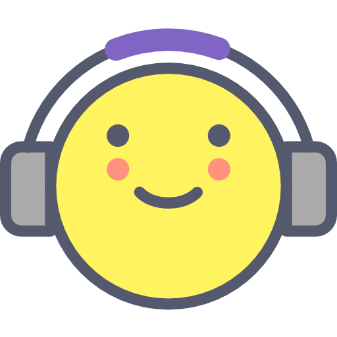 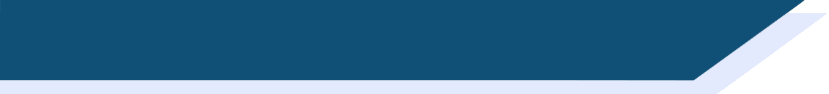 Devoirs
Vocabulary Learning Homework (Y9, Term 3.2, Week 4)
Audio Homework link
Audio Homework QR code:
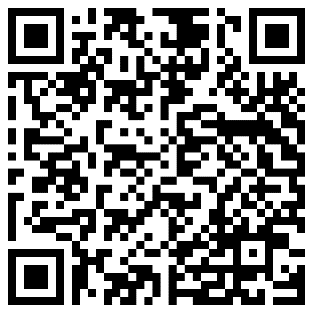 Quizlet QR code:
Quizlet link
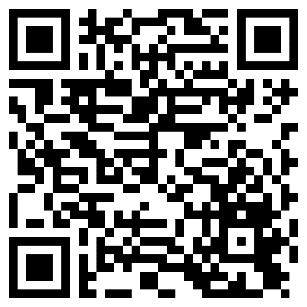 Student worksheet
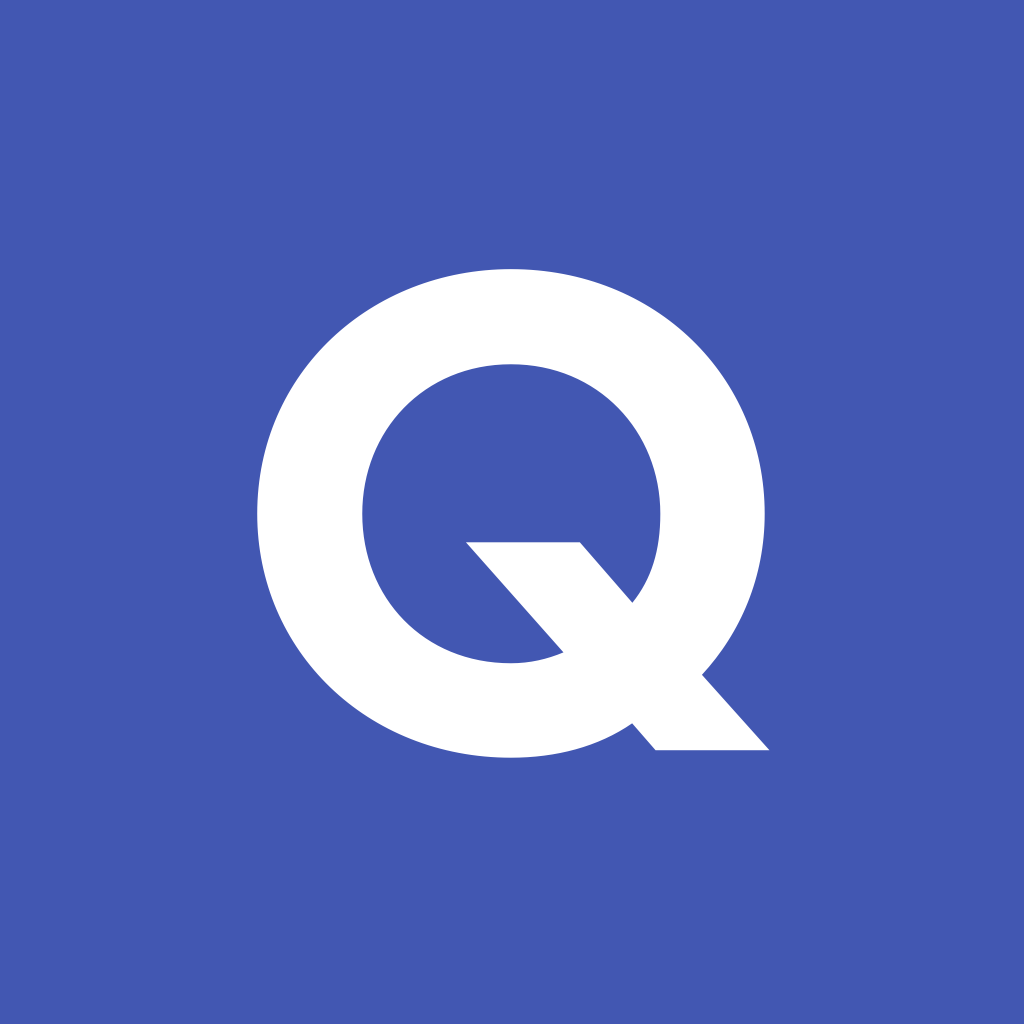 In addition, revisit:
Y9, Term 2.2, Week 2
Y9, Term 3.2, Week 1
[Speaker Notes: The answer sheet for the 9.3.2.4 vocabulary learning homework is here: Resource | French SOW Y9 Term 3.2 Week 4 - vocabulary learning homework answers | ID: hd76s2386 | NCELP]